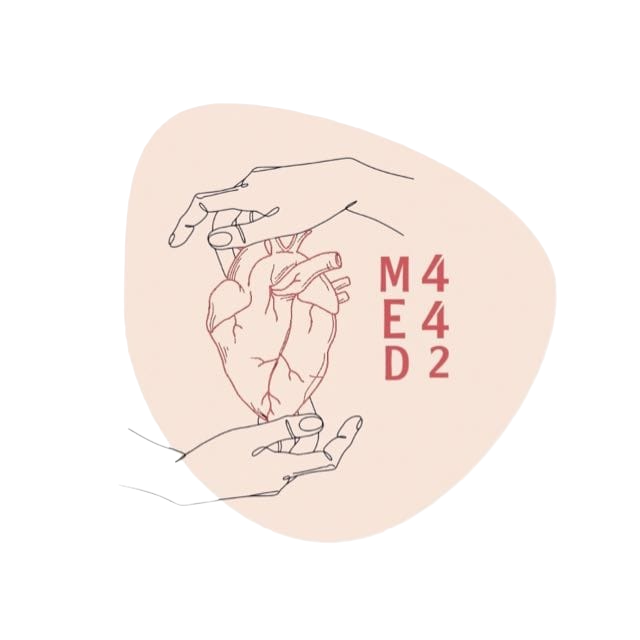 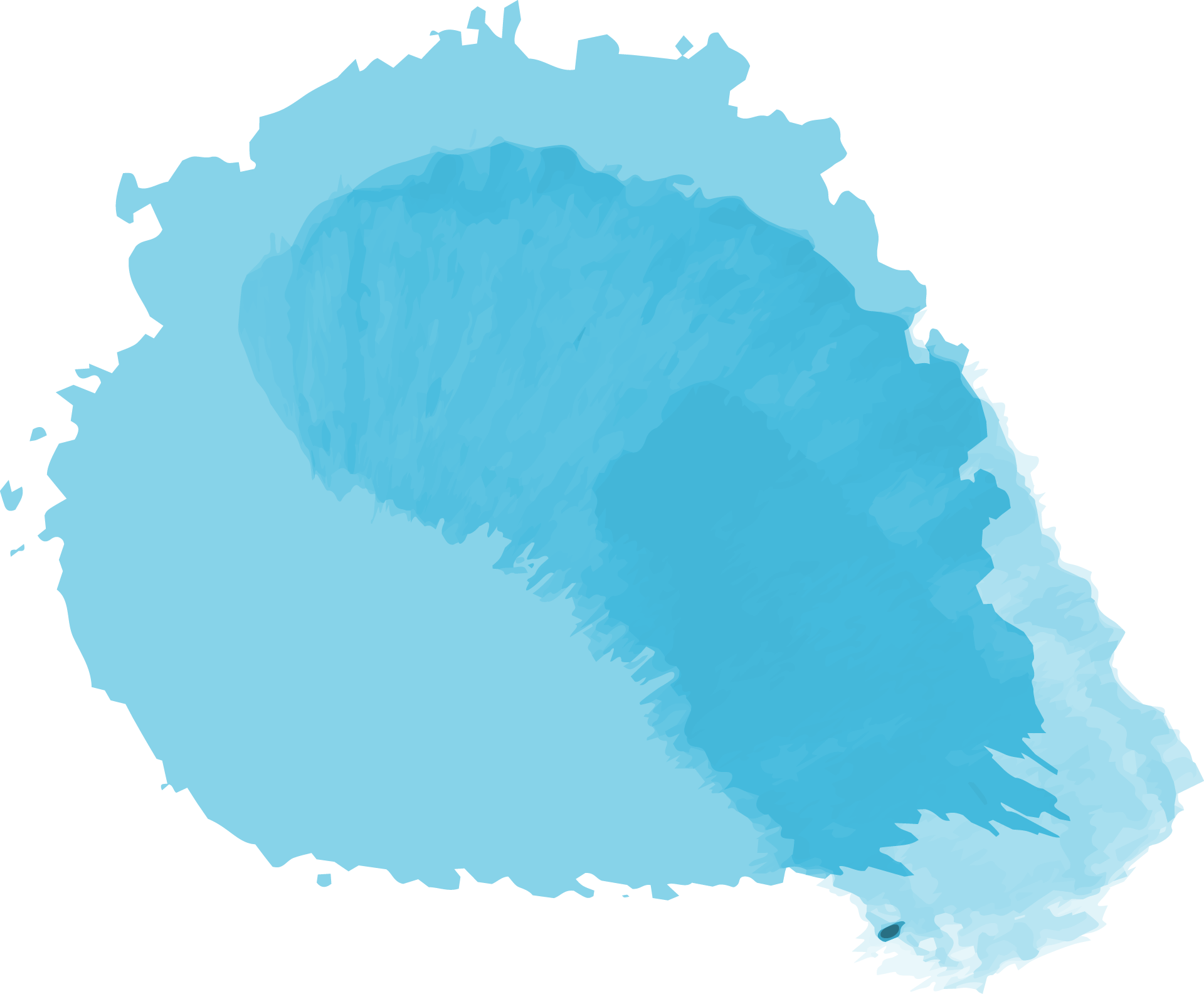 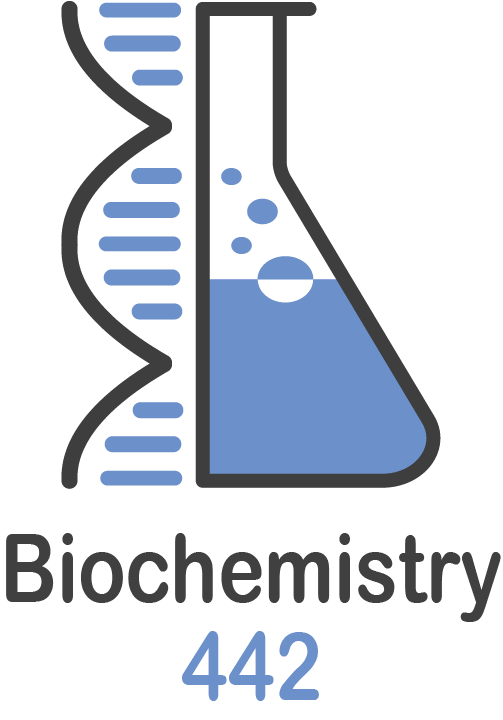 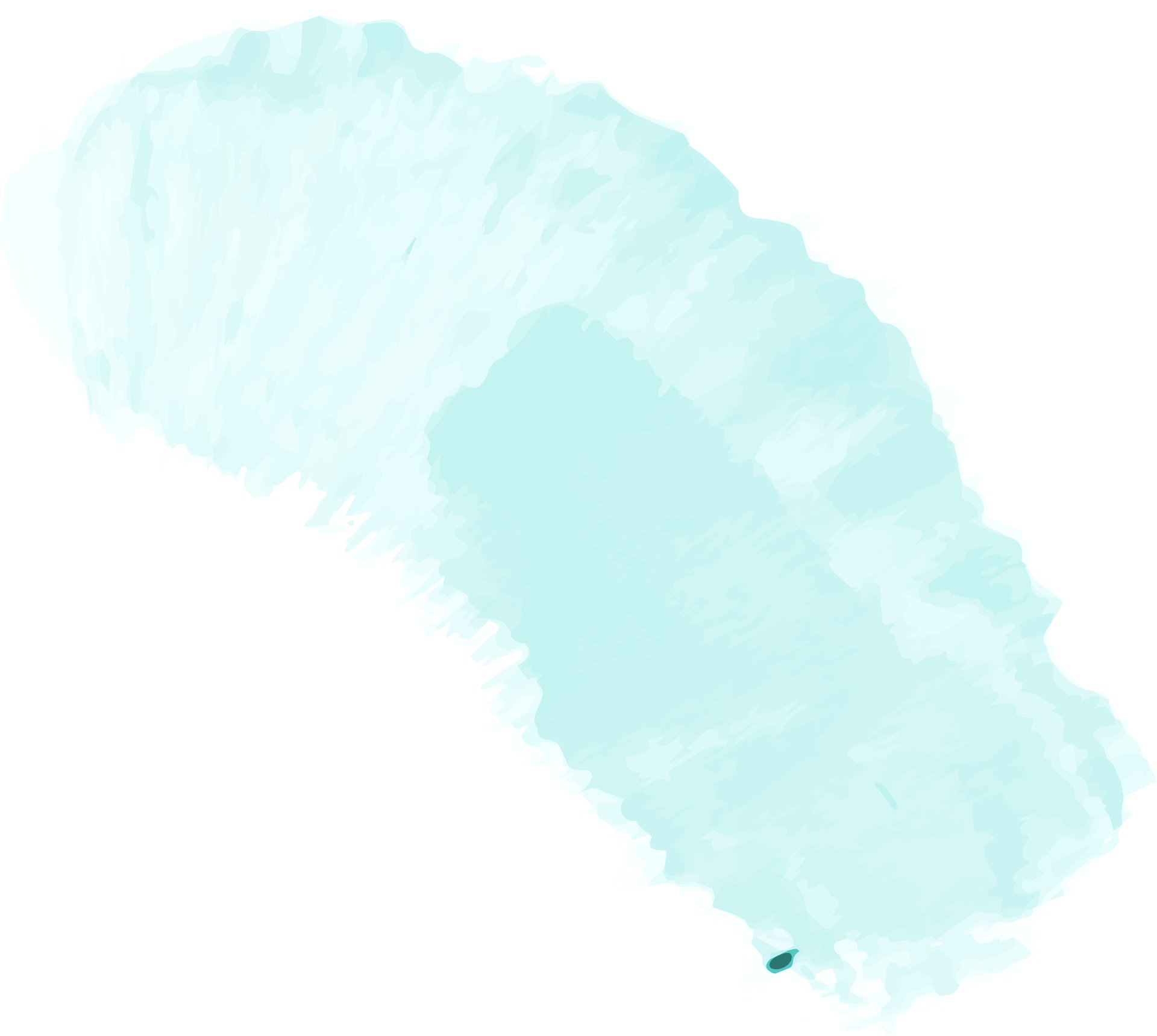 Phospholipids of clinical significance
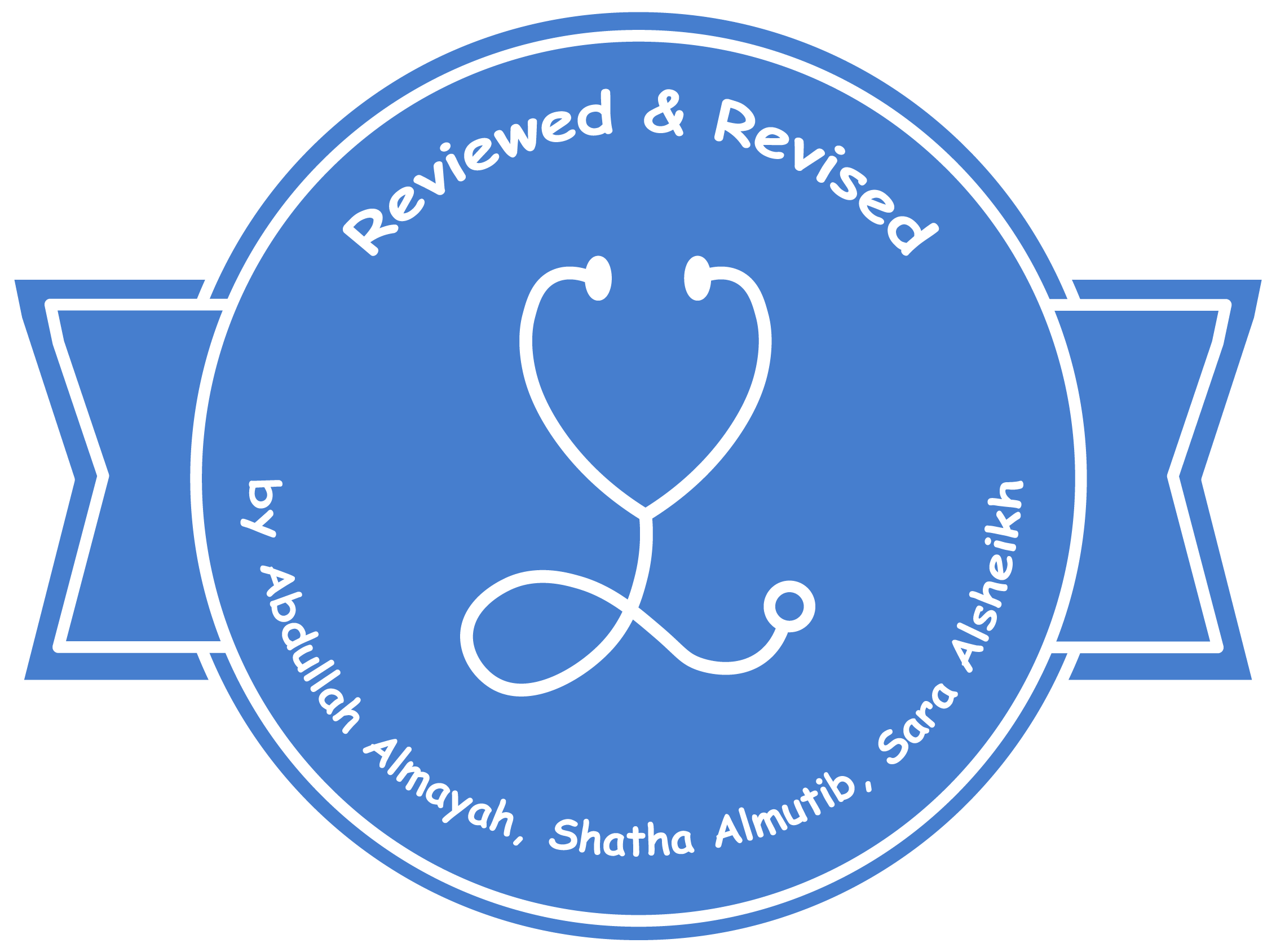 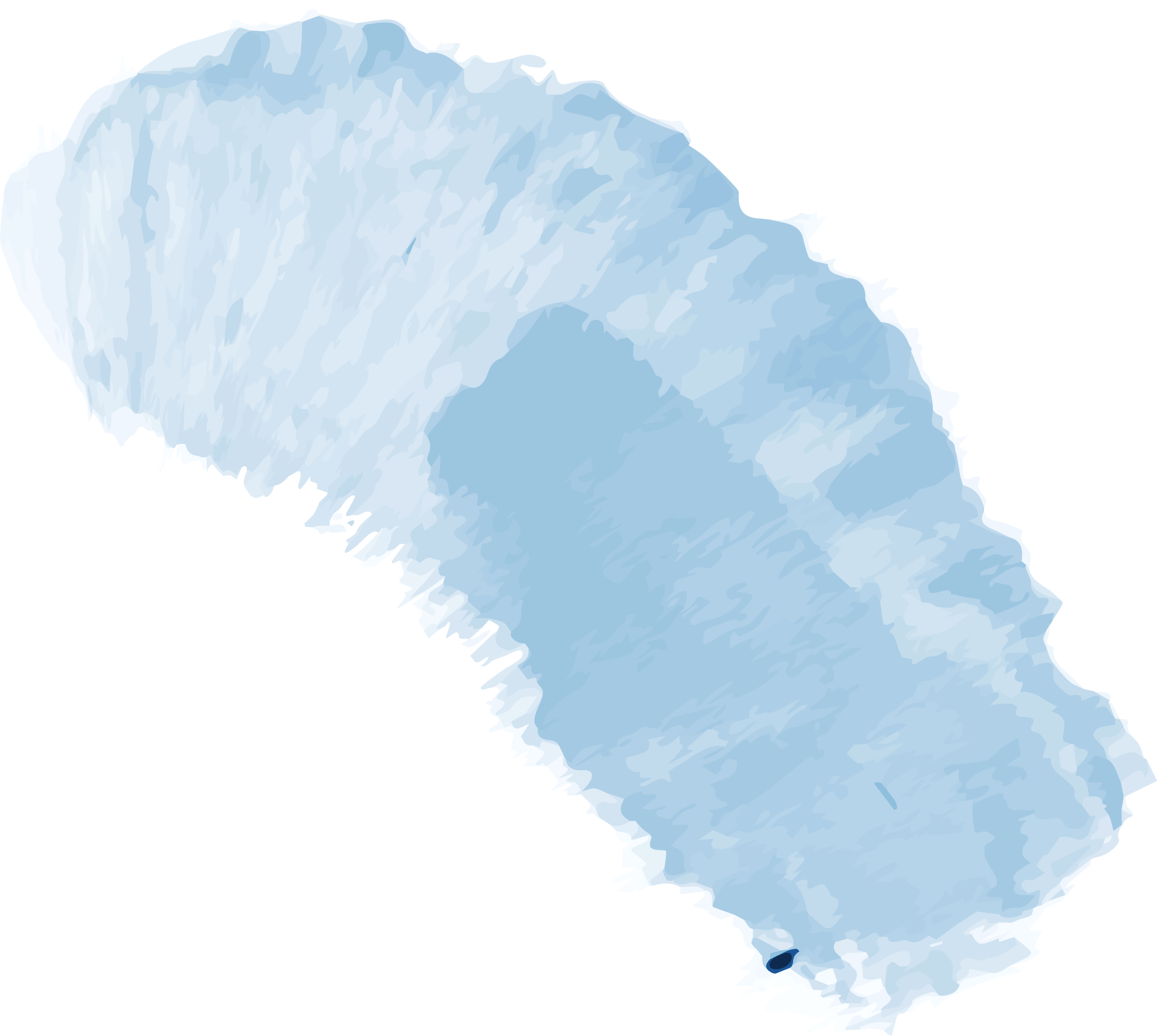 Color Index: 
● Main text
● Important 
● Notes 
● Boys slides 
● Girls slides 
● Extra
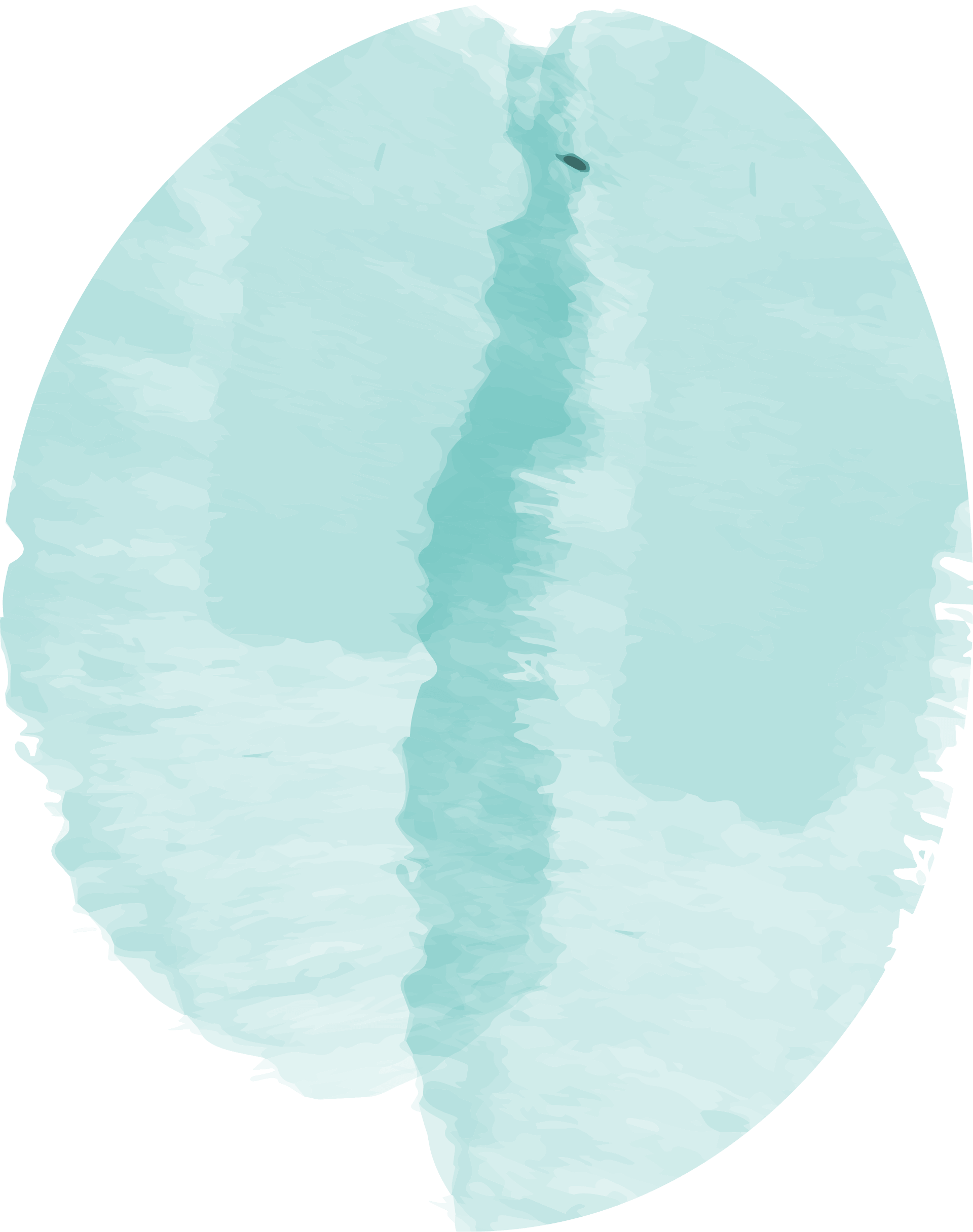 L1 

W1
Objectives
Identify the types and functions of phospholipids.
.
Discuss the physiological importance of phospholipids.
Understand the role of glycerophospholipids in lung surfactant and their clinical implications in respiratory distress syndrome (RDS).
Identify the classes and physiological functions of phospholipase enzymes.
Overview
Types and functions of phospholipids
Glycerophospholipids: Types, functions and role in lung surfactant, cell signaling and protein anchoring
Respiratory distress syndrome (RDS)
Sphingophospholipids
Phospholipids in lipoprotein particles
Phospholipases: Types and functions
Phospholipids
Classes :
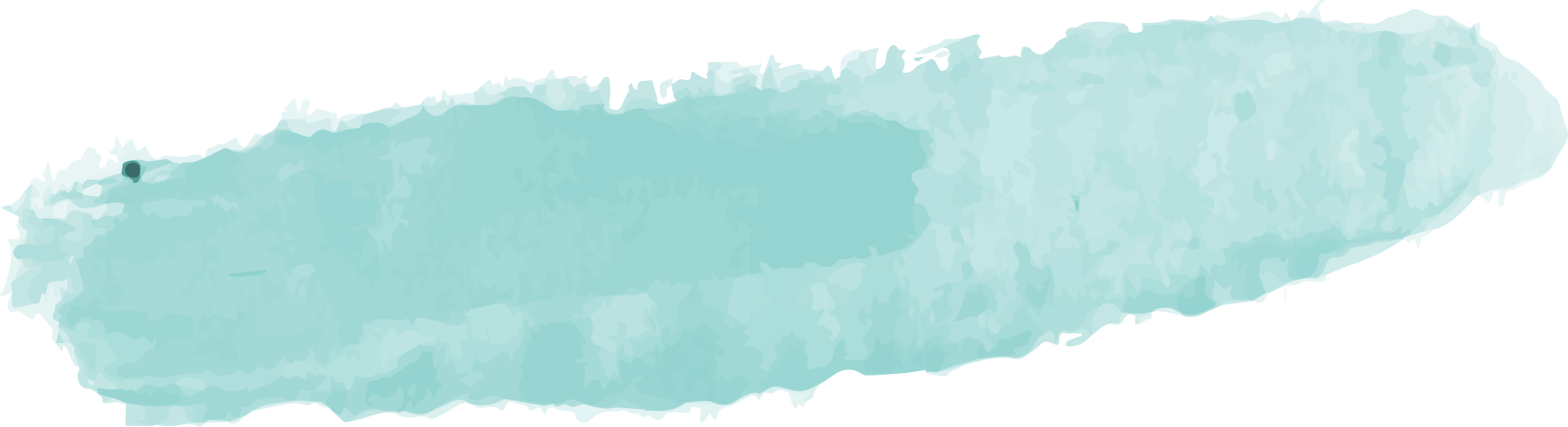 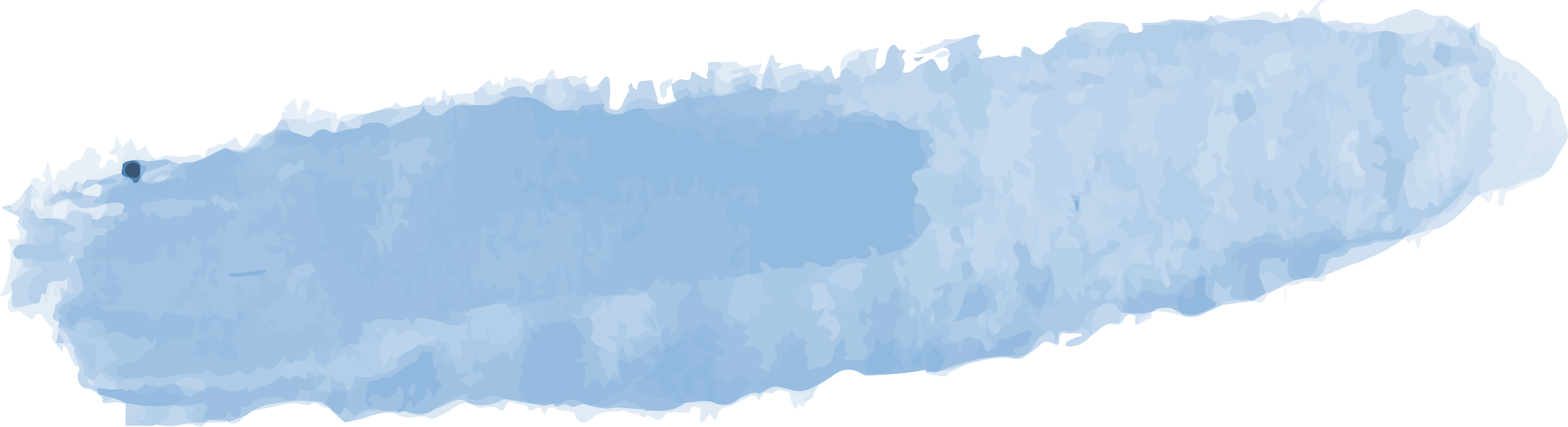 Definition
Phospholipids are polar, ionic compounds that contain an alcohol group attached either to : 1- Diacylglycerol or 2- Sphingosine
They are the major lipids of cell membranes Two classes:
1-Glycerophospholipids
2-Sphingophospholipids
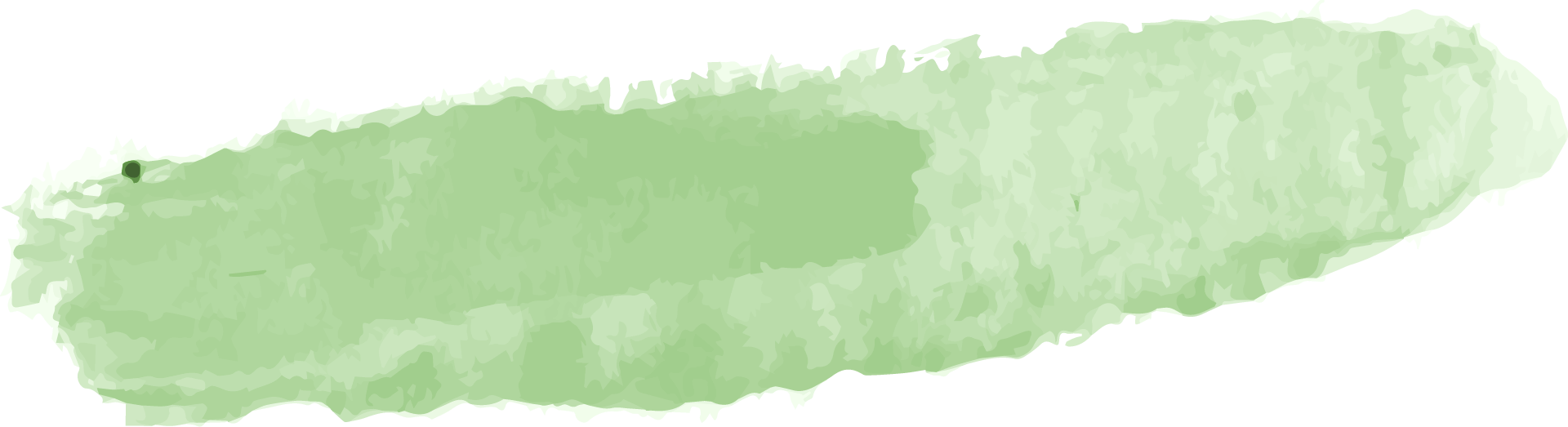 Properties
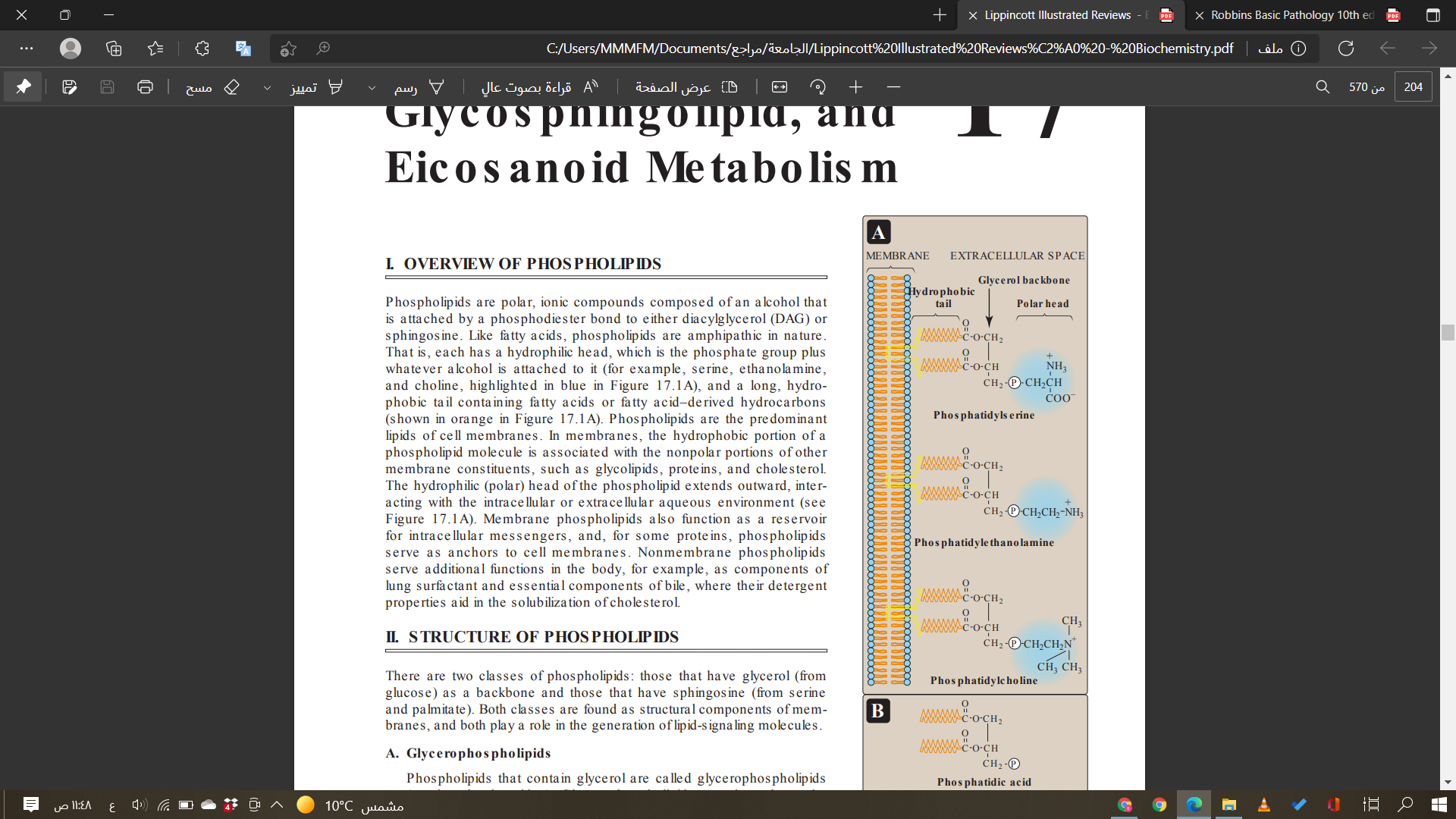 That is a Glycerophospholipids
-Their hydrophobic (nonpolar): portion is attached to the membrane
-Their hydrophilic (polar):
portion extends outward interacting with the aqueous environment
The polar head is changeable ( here it’s serin so the lipd name is
Phosphatidyl-serine)
Glycerol
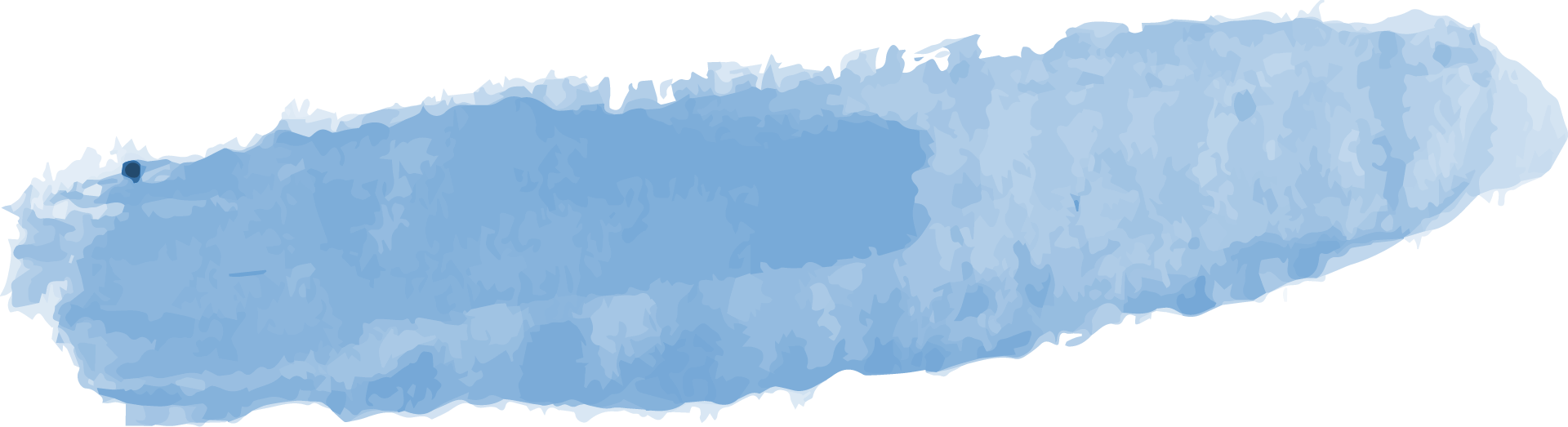 Phospholipids
Function
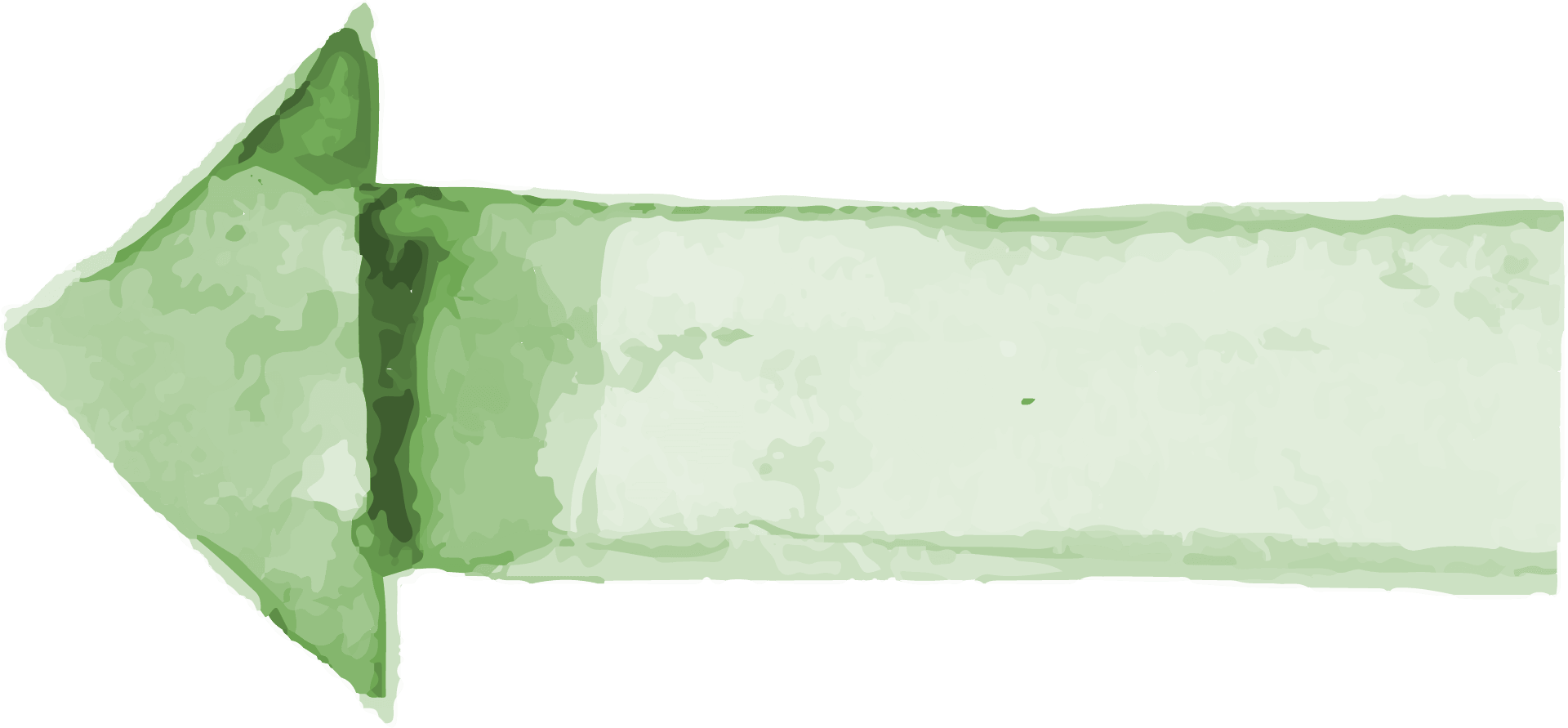 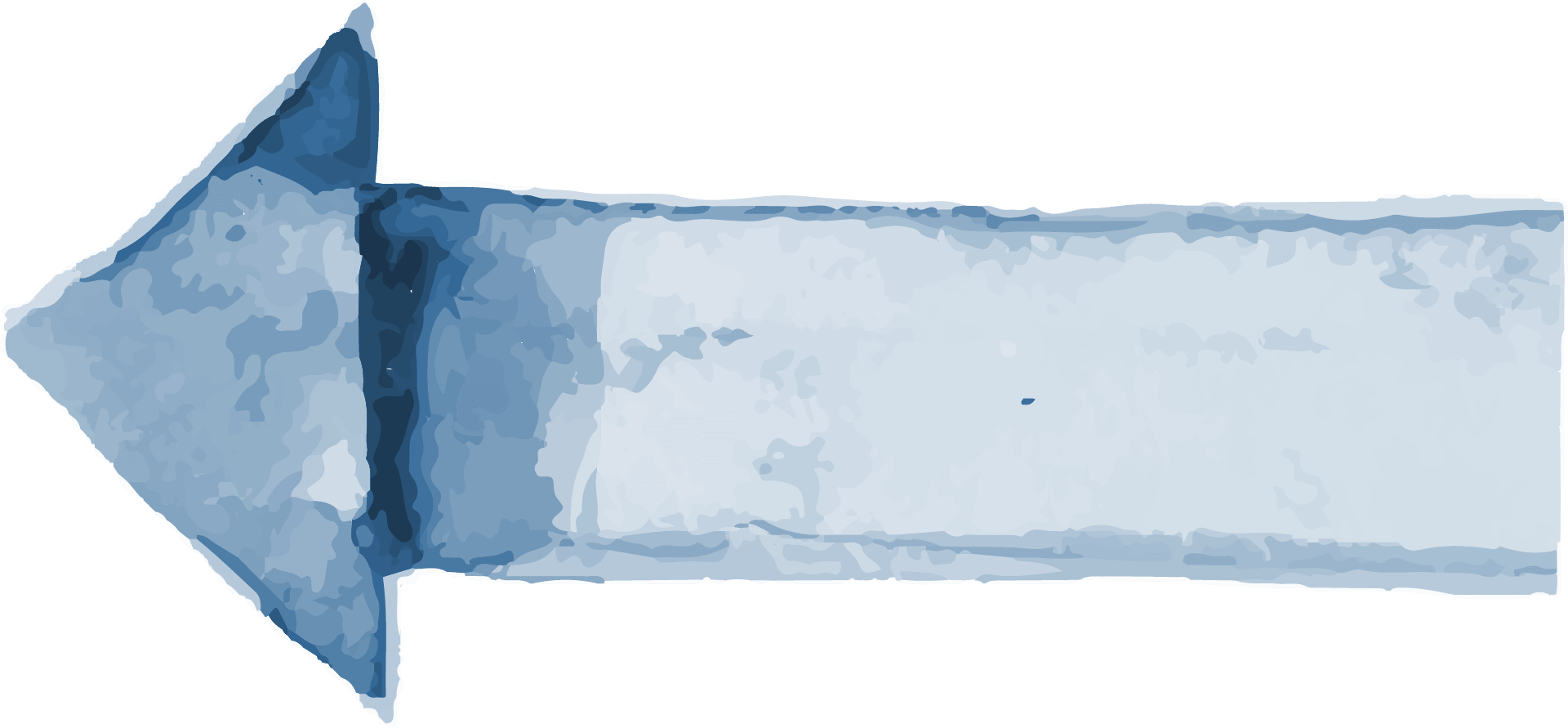 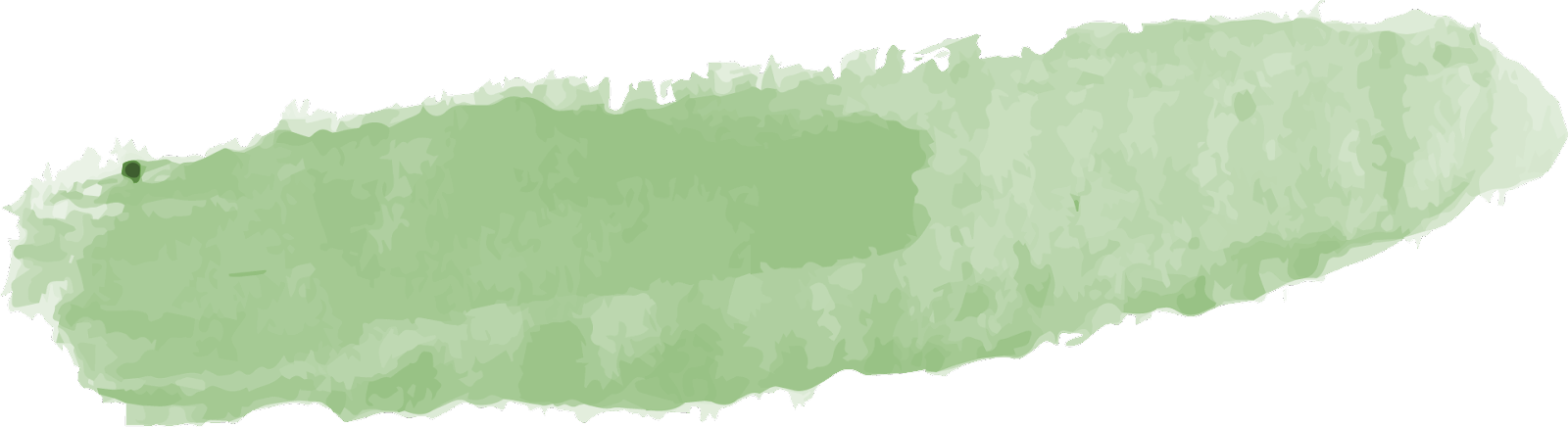 Membrane bound phospholipids
Non-membrane bound phospholipids
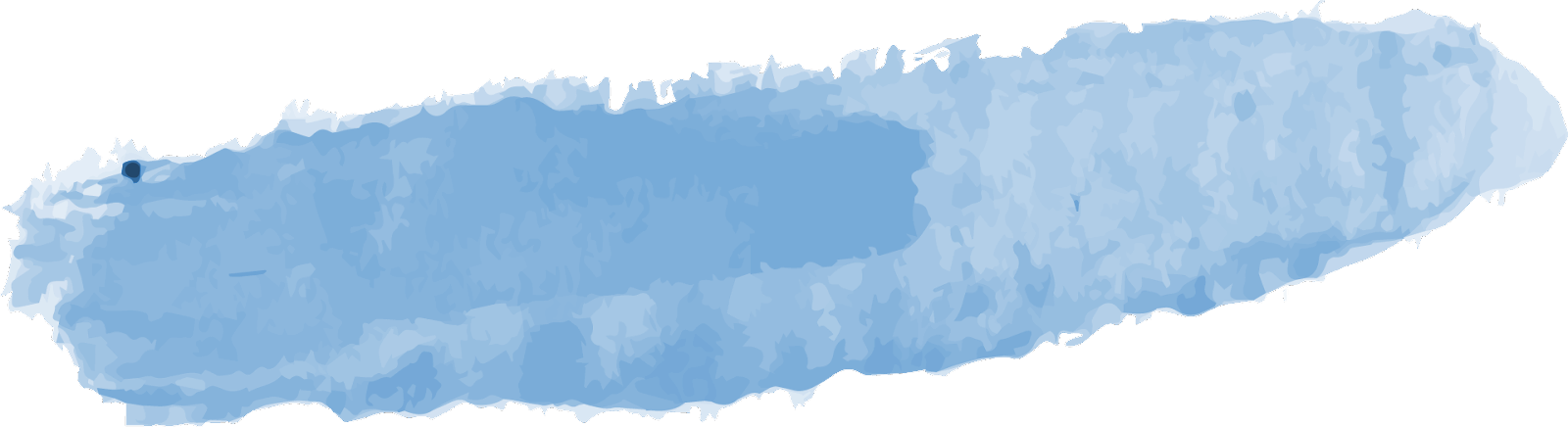 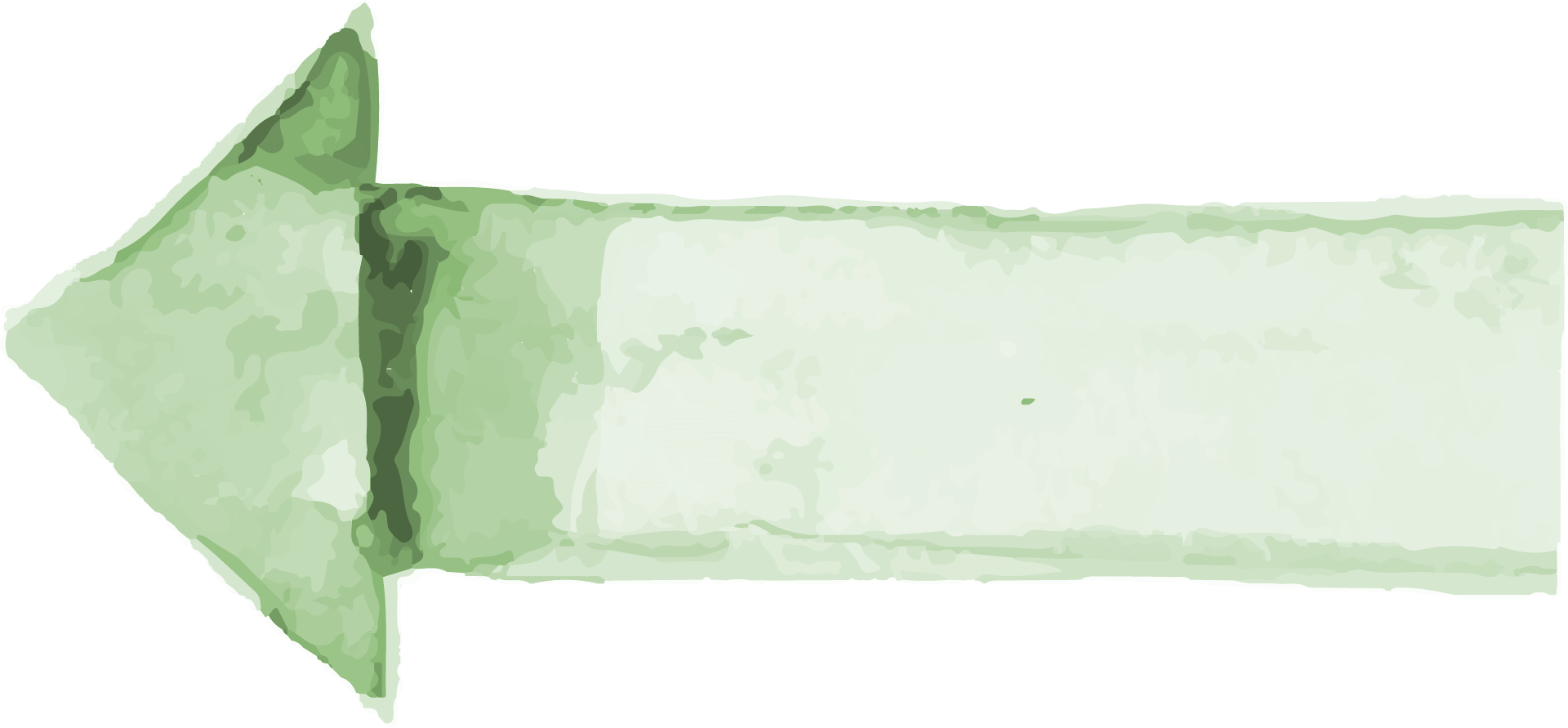 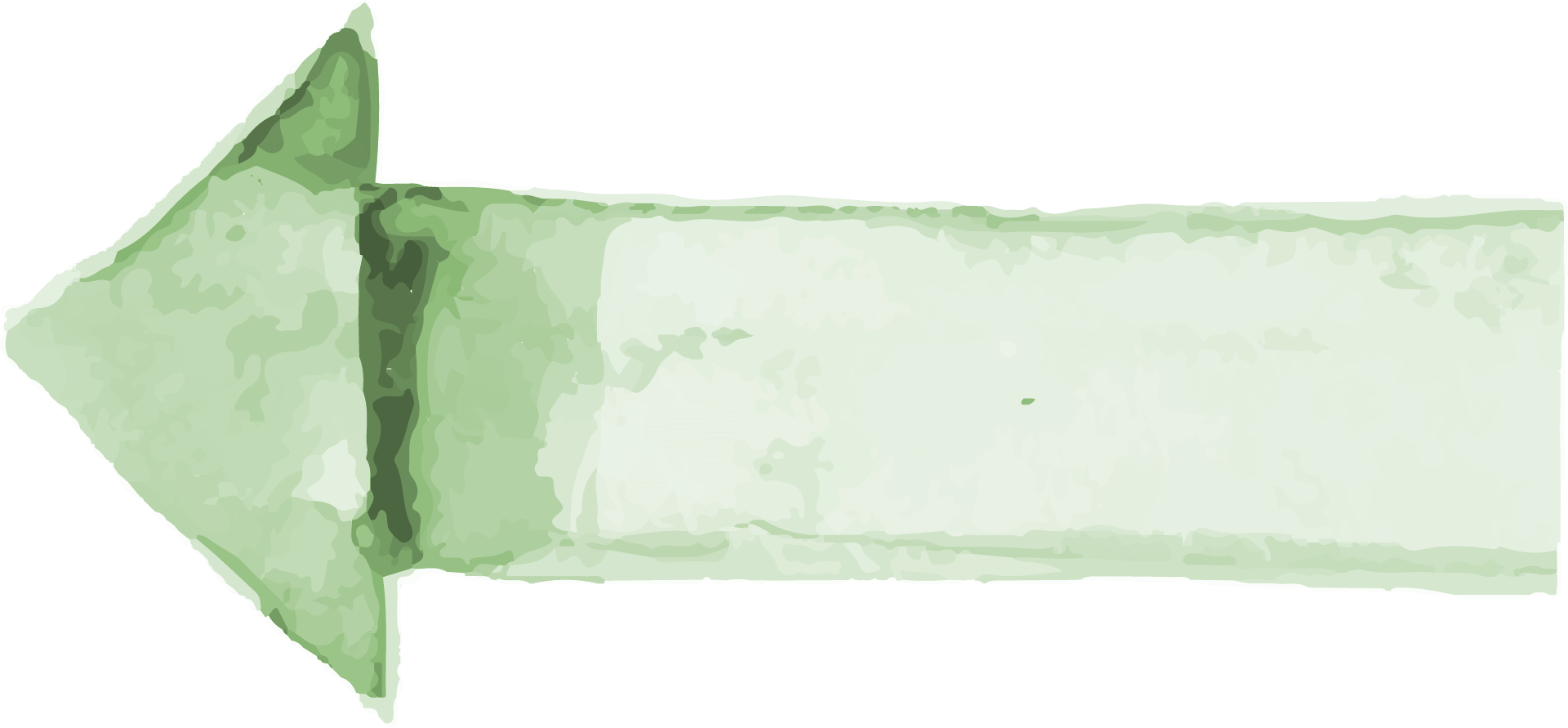 Reservoir for intracellular messengers.
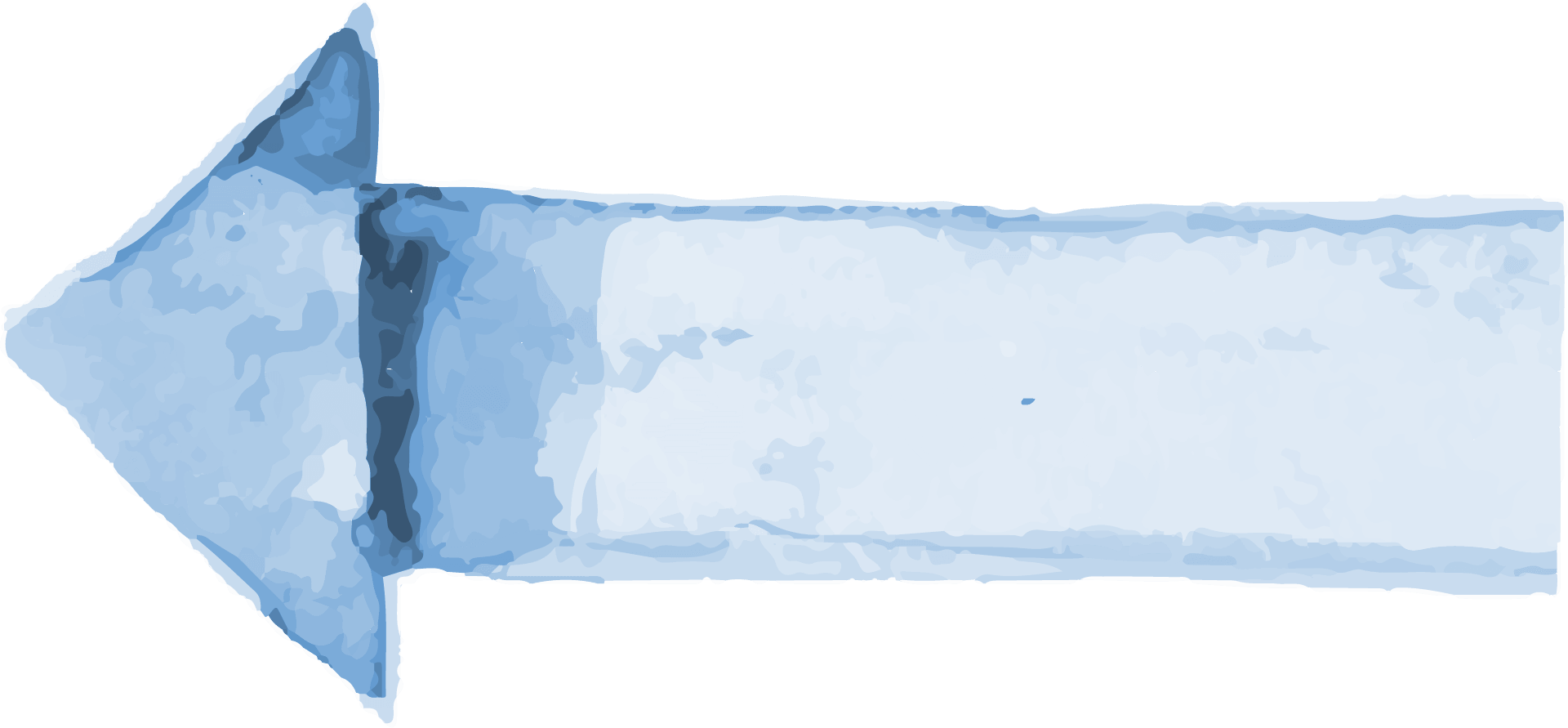 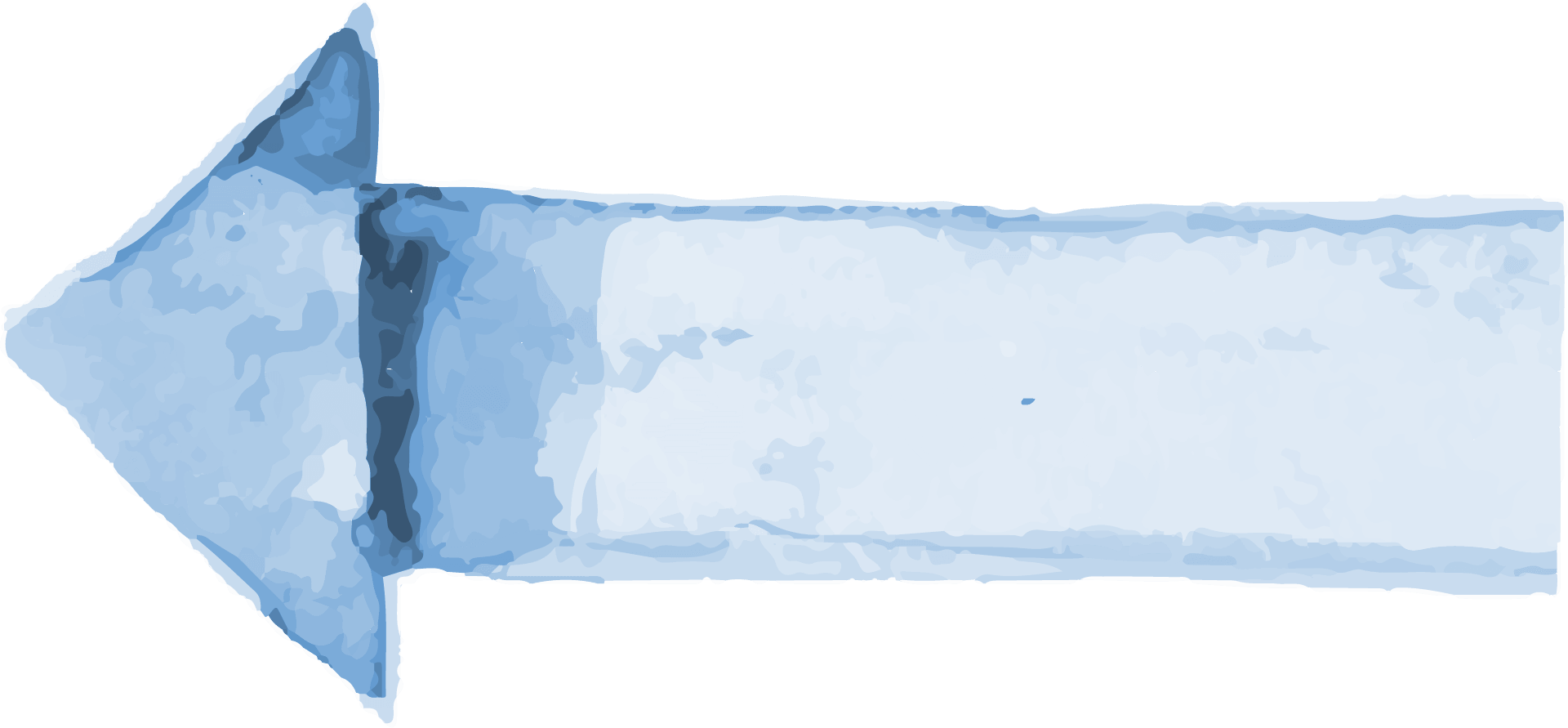 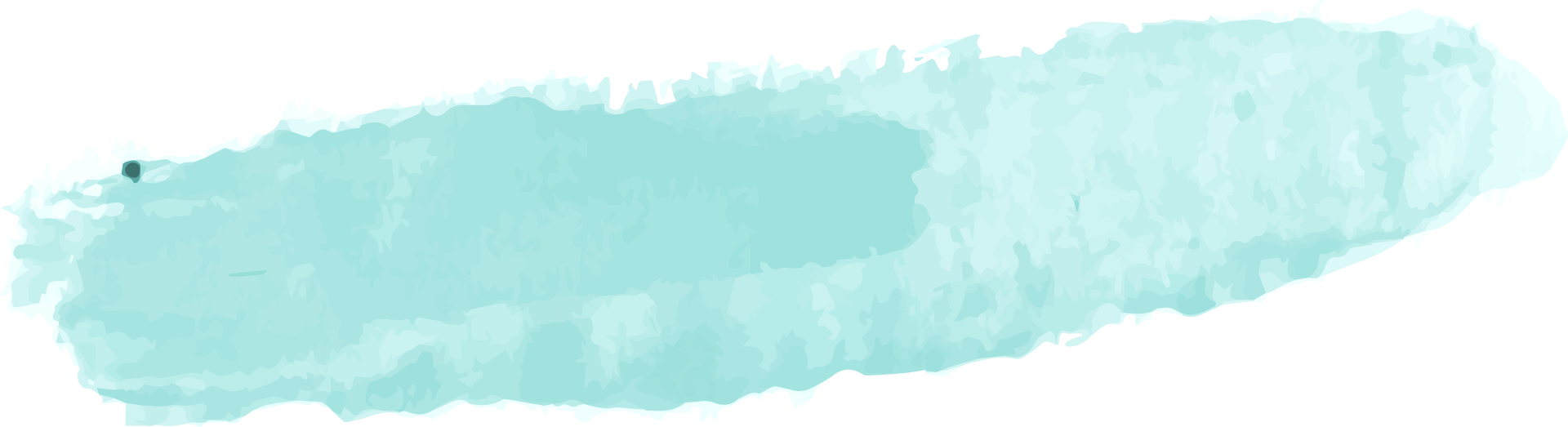 Anchors for cell membranes
Components of bile 
( as detergents to solubilize cholesterol ).
Lung surfactant.
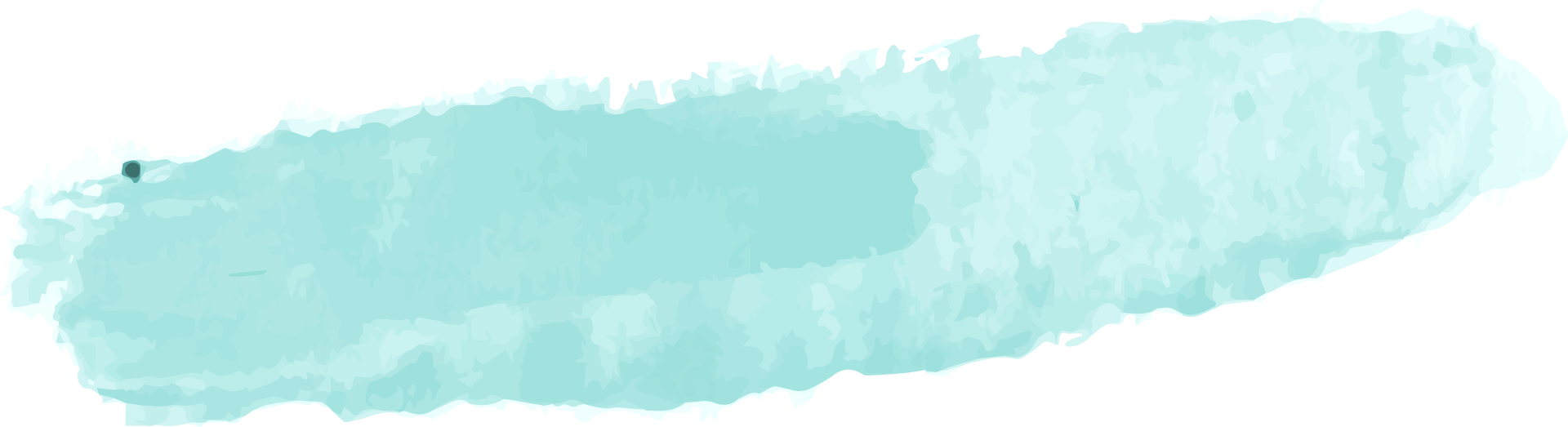 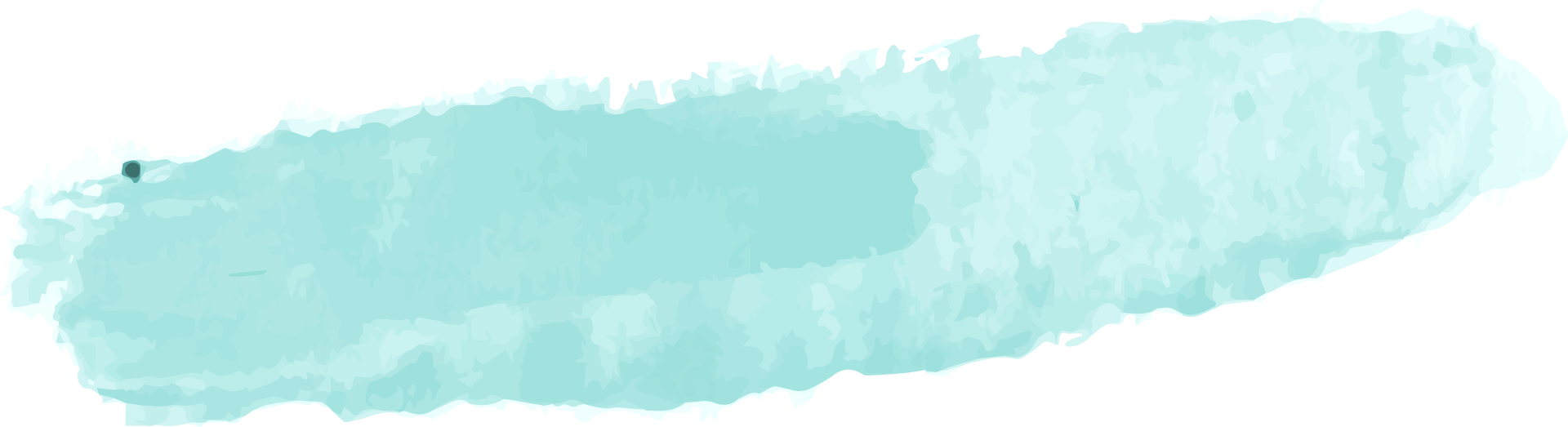 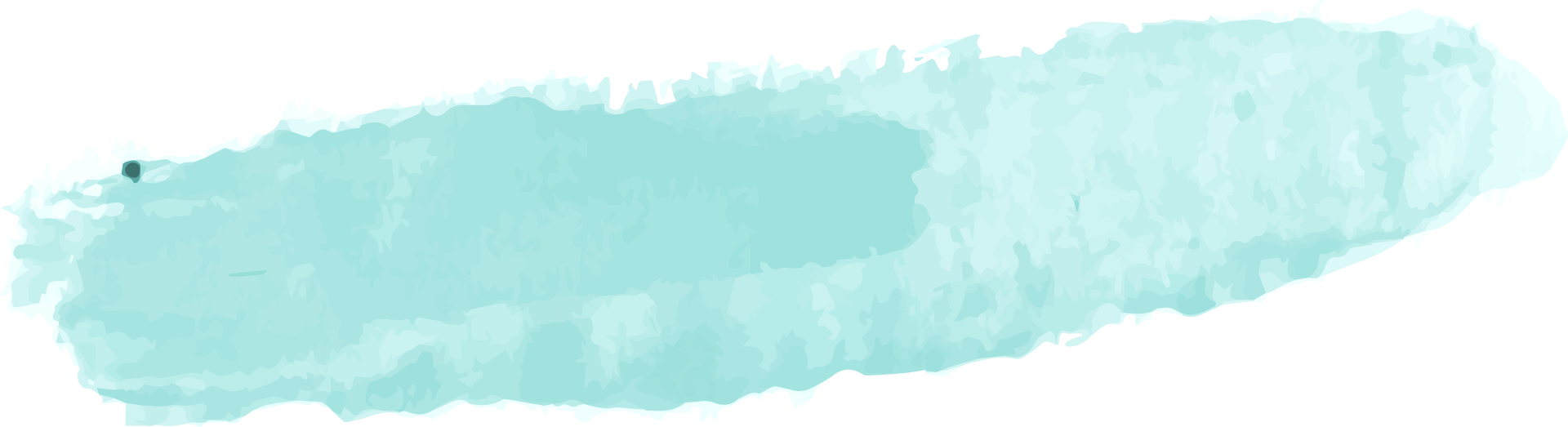 Anchors: attached to proteins Bile: produced by the outside the cell membrane.
Glycerophospholipids (phosphoglycerides)
Contain glycerol
It’s the major class of phospholipids
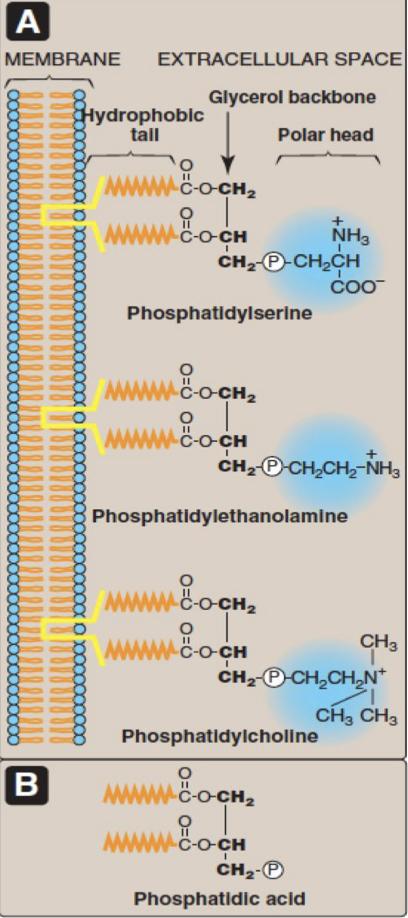 All contain phosphatidic acid (PA) (it is the 
Glycerol backbone and the hydrophobic tall and a phosphate ion 
{everything except the polar head })
PA is the simplest phospholipid
Phospholipids are derived from PA such as:
Some Examples of Glycerophospholipids
1- Cardiolipin
Location
Structure
Function
In the inner mitochondrial membrane.
Two molecules of PA (phosphatidic acid) joined to an additional molecule of glycerol through PO4 group.
Maintenance of respiratory complexes of electron transport chain.
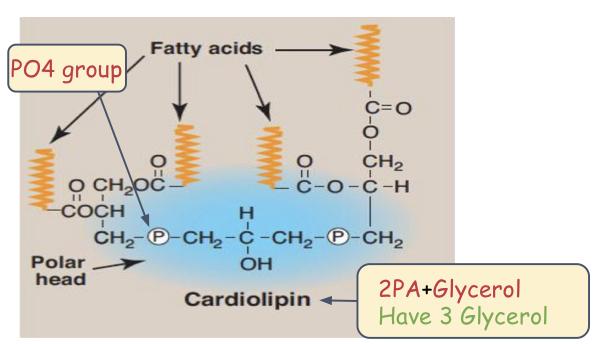 So it has 3 glycerol group
Some Examples of Glycerophospholipids
2-Platelet activating factor (PAF)
Structure
Location
Function
Triggers thrombotic and acute inflammatory reaction.
( and mediates hypersensitivity and lowers blood pressure )
Fatty acid attached to glycerol by Ether linkage, and instead of having fatty acid at carbon No2 it has an acetyl group.
(441 Dr note)
Binds to cell surface receptors.
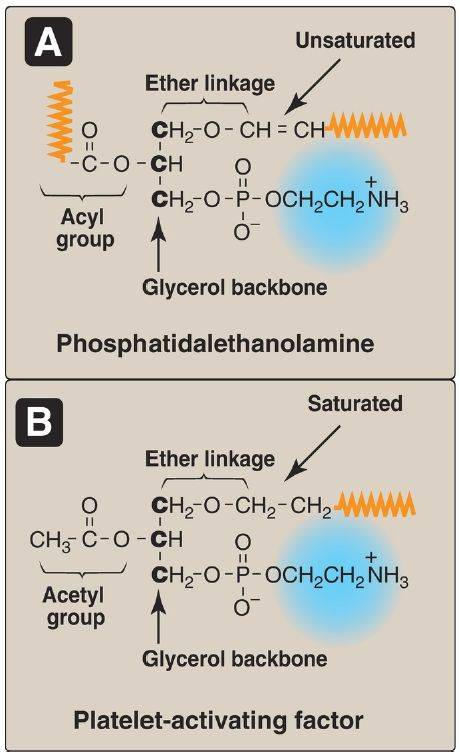 Role of PC in Lung
 surfactant
- Alveolar cells of the lungs are lined by the extracellular fluid layer
- Alveolar cells secrete DPPC (a major lung surfactant)
Lung surfactant
Consists of
Function
Lipids (90%) including Dipalmitoylphosphatidylcholine (DPPC)
Reduces pressure needed to re-inflate alveoli
Proteins (10%)
Decreases the surface tension of the fluid layer
Decreases the surface tension of the fluid layer
Prevents alveolar collapse (atelectasis)
Roles of PI
Role of PC in Lung surfactant
PI: Phosphatidylinositol
In cell signaling
Respiratory distress syndrome (RDS)
The alveoli won’t be able to re-inflate because of the collapse of the lung.
• Plays important role in intracellular signaling

• PI is part of 
calcium-phosphatidylinositol system
In preterm infants due to deficiency of lung surfactant
A major cause of neonatal death
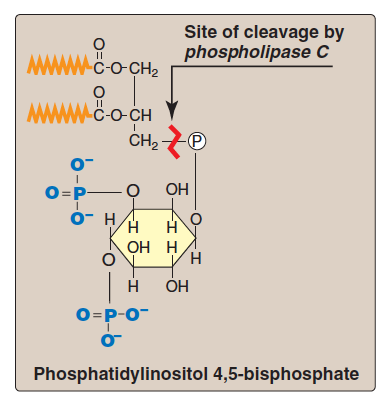 Treatment: Glucocorticoids to mother to promote lung maturation
موجود في Membrane جهه ال Cytoplasm وفيه انزيم اسمه phospholipase C يقسمه الى Diacylglycerol و IP3

IP3 بيرتبط مع المستقبل الموجود على الاندوبلازم عشان يطلعCa
Ca and Diacylglycerol will activate protein kinase C
In adults due to damaged alveoli by infection or trauma
IP3
لو كان فيه احتماليه ان الحامل تولد بالجنين وهو ما اكتمل نمو الرئة  عنده يعطون الام Glucocorticoids  عشان يسرع من Lung maturation ولو ولدت وهو مو مكتمل نمو رئته فراح يصاب ب RDS
Next slide for extra explanation
Roles of PI
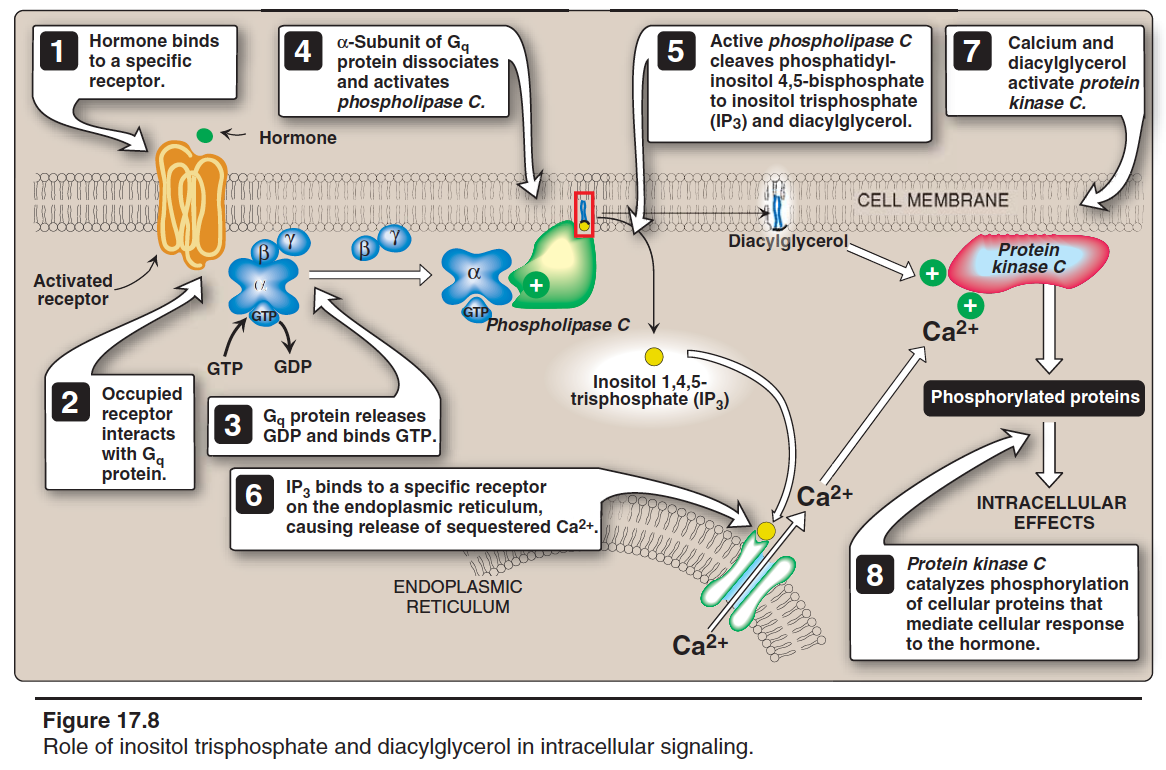 Hormone or neurotransmitter binds to a specific receptor.
Occupied receptor interacts with Gq  protein.
1
2
3
4
5
6
7
8
G q protein releases GDP and binds GTP.
α subunit of G q protein dissociates and activates phospholipase C (enzyme attached to the cell membrane).
Active phospholipase C cleaves phosphatidylinositol 4,5-bisphosphate to inositol trisphosphate (IP3 ) and diacylglycerol.
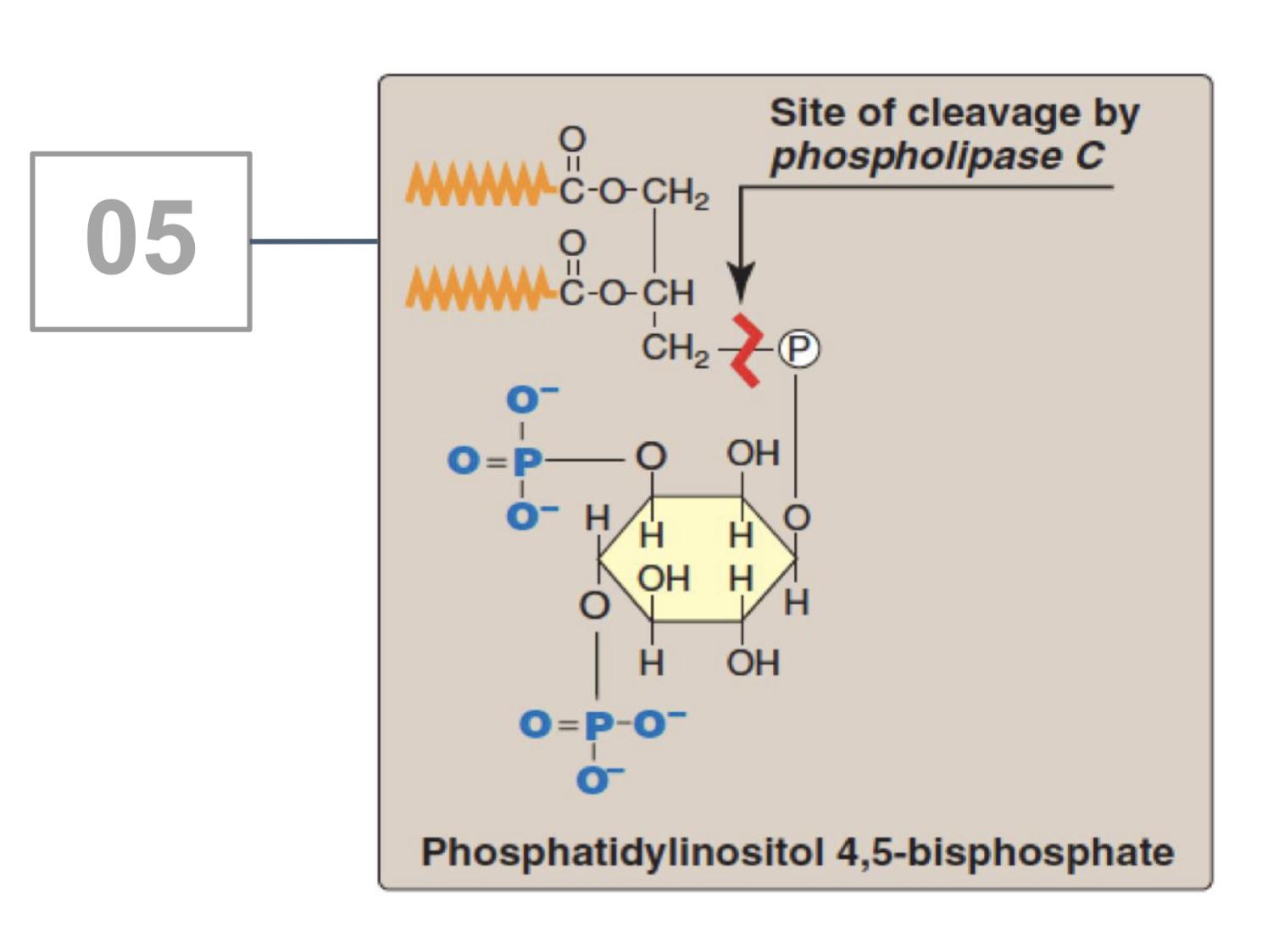 IP binds to a specific receptor on the endoplasmic reticulum causing release of sequestered Ca2+ .
Calcium and diacylglycerol activate protein kinase C.
Protein kinase C catalyzes phosphorylation of cellular proteins that mediate cellular response to the hormone.
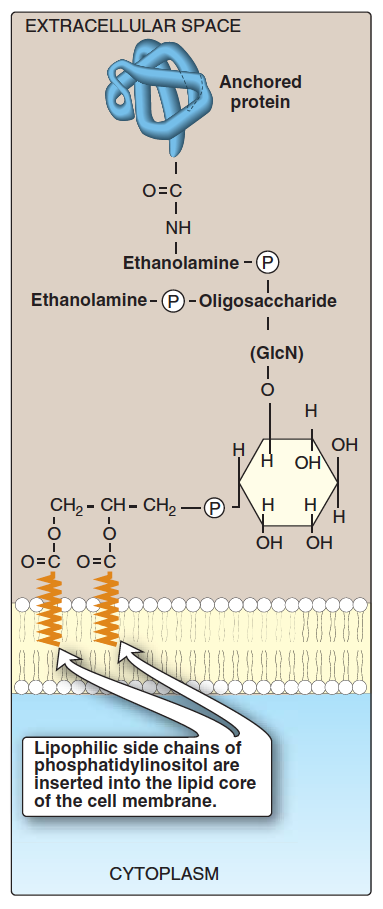 Roles of PI
In membrane protein anchoring
Carbohydrates
Anchoring of proteins to membranes through carbohydrate-PI bridge (by a covalent bond ).

Anchoring proteins can be cleaved by phospholipase C enzyme.
Anchoring mean
تستقبل بعض البروتينات من خارج الخليه ( زي اللي بالازرق بالصوره ) وبعد ما يخلص البروتين شغله تتركه ويجي بروتين ثاني ( كله خارج الخليه ما فيه بروتين يدخل )
PI
Outside the cell
Examples:

• Alkaline phosphatase (on the surface of small intestine)

• Acetylcholine esterase (on postsynaptic membrane of neurons)
كل واحد منهم يرتبط مكان البروتين ( مثل الازرق الي بالصوره ) وبعد ما يخلصون شغلهم يروحون
Sphingophospholipids
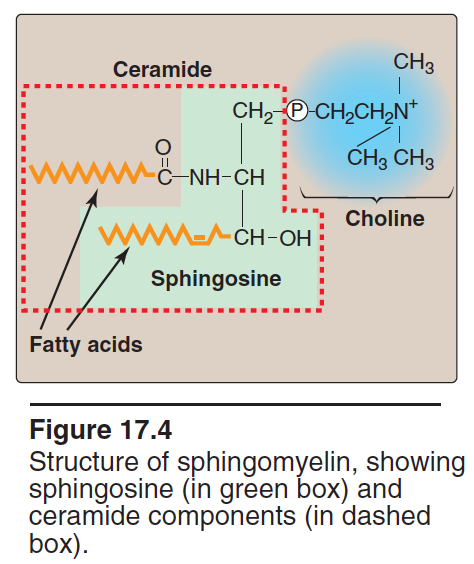 sphingosine+ fatty acid
An important component of myelin that protects and insulates nerve fibers.
A long-chain Fatty acid attached to Sphingosine
Sphingomyelin
3C —> 1C attached to OH and fatty acid 
             1C attached to NH2
              1C just attached to H
(Sphingosine+fatty acid + phosphorylcholine) 
or 
(ceramide + phosphorylcholine)
example
definition
function
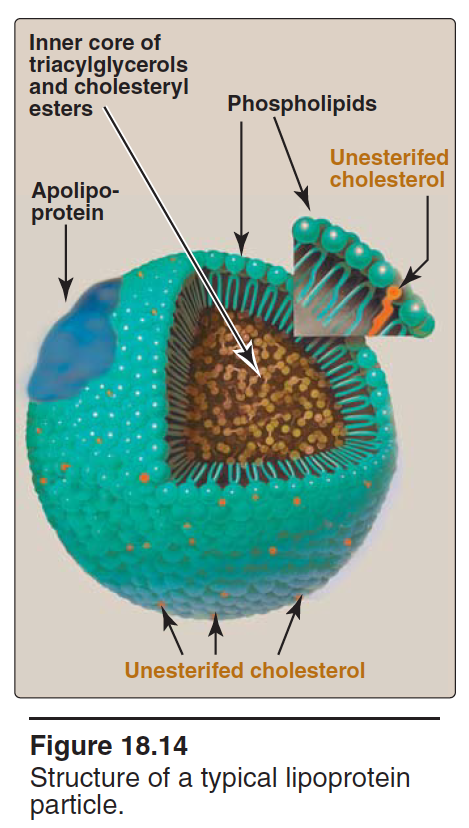 phospholipids in lipoprotein particles
Examples include plasma lipoprotein particles (HDL, LDL, IDL, VLDL)
The outer core→ hydrophilic (protein) The inner part → hydrophobic (lipid)
Function: Allows transport of core Lipids in aqueous plasma.
Outer core contains Phospholipids and free cholesterol
مهمه في نقل lipids،فكيف ننقل الlipids في محلول مائي؟ لازم يكون حول lipids جزء hydrophilic فراح يكون حوله phospholipids لان  جزء منها محب للماء وهو على برا وجزء كاره للماء وهو داخل
What is the importance of phospholipids in lipoprotein particles?
Phospholipases
• Phospholipids are degraded by phospholipase enzymes
• Present in all tissues including pancreatic juice عشان الهضم  
• Glycerophospholipids are degraded by Phospholipase A1 , A2 , C, D
• Sphingophospholipids are degraded by Sphingomyelinase
Dr focus on  phospholibase D and A2
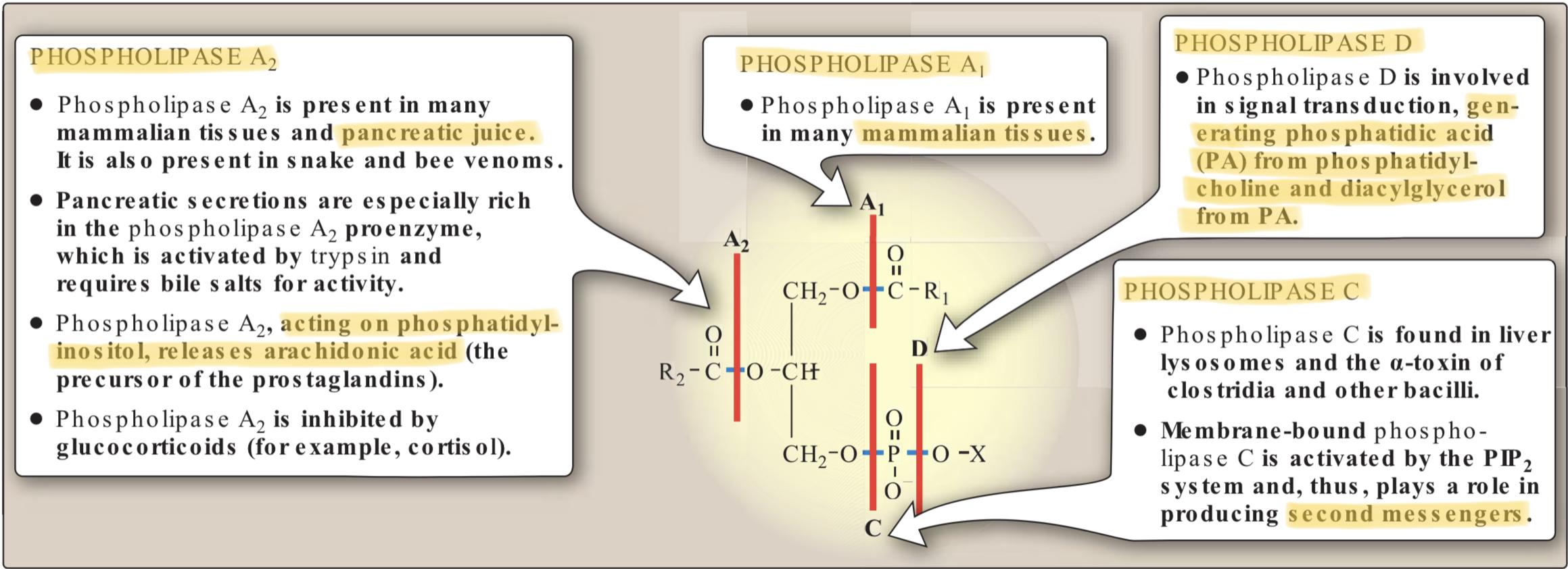 FUNCTIONS OF PHOSPHOLIPASES:
• Digestion of phospholipids by pancreatic juice
• Important for remodeling of phospholipids
• Production of second messengers
• Pathogenic bacteria produce phospholipases to dissolve cell membranes and spread infection
- remodeling is like when there's a removal of fatty acids and putting other fatty acids so the basic structure remain the same but the phospholipid molecule changed one type to another.
TAKE HOME MESSAGE
• Phospholipids are complex lipids that perform important physiological functions in the body

• Membrane-bound phospholipids are involved in cell signaling, protein anchoring and myelin protective functions

• Nonmembrane-bound phospholipids function as lung surfactant and as detergent in the bile

• Phospholipases are enzymes that degrade phospholipids

• They are important for remodeling of phospholipids
Quiz
Summary
From 441
SAQ/

1)What are the functions of phospholipase?

2) Give two functions of Non-Membrane bound phospholipid?

3)What is the importance of phospholipids in lipoprotein particles?

4)name 3 phospholipids are derived from PA and their function?  Answer in slide 5
Answer Key:
1)
• Digestion of phospholipids by pancreatic juice
• Important for remodeling of phospholipids
• Production of second messengers
• Pathogenic bacteria produce phospholipases to dissolve cell membranes and spread infection
2)Lung surfactant,Components of bile
3) Allows transport of core Lipids in aqueous plasma.
Answer Key: 1)B  2)A  3) B   4)A   5)C
Our creative team:
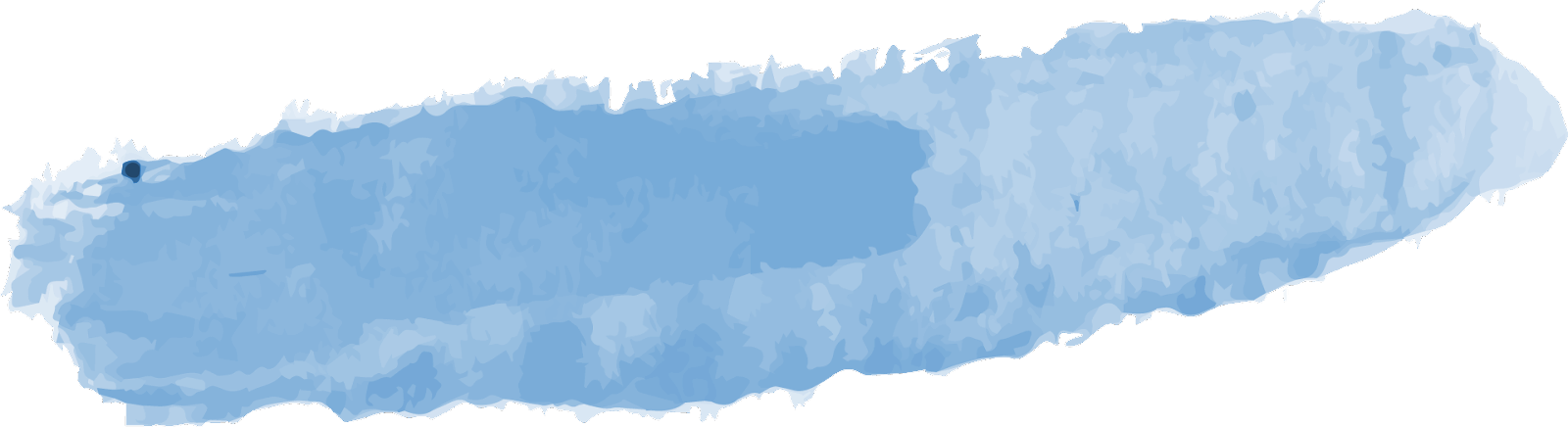 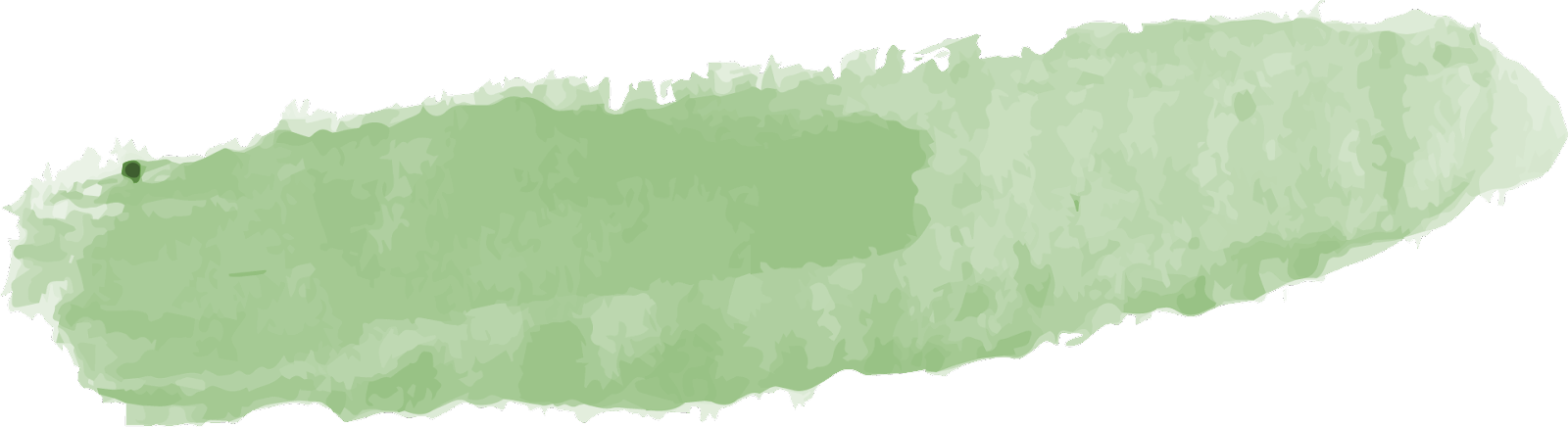 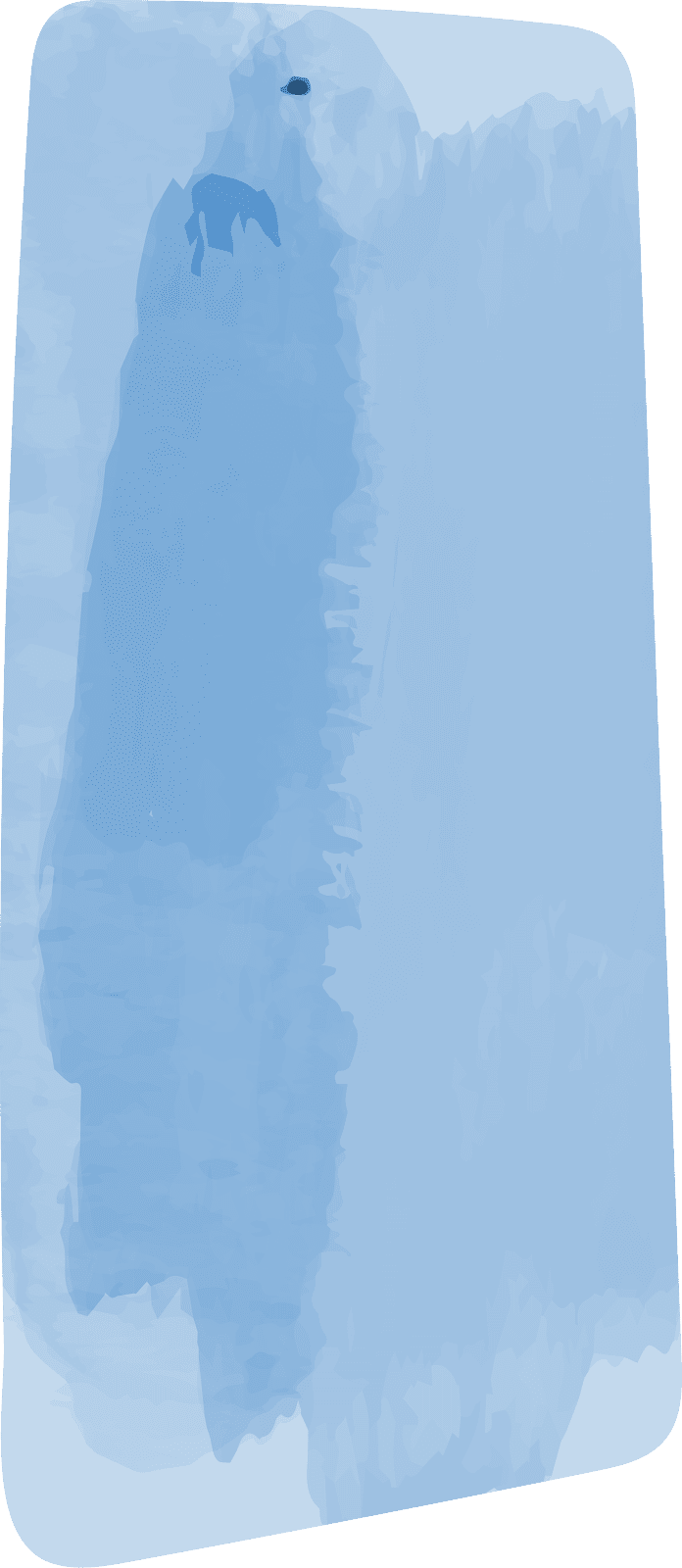 العلم مغرس كل فخر فافتخر  
              واحذر يفوتك فخر ذاك المغرس 
واعلم بأن العلم ليس يناله  
             من همهُ في مطعمٍ أو ملبسِ 
إلا أخو العلم الذي يعنى به
              في حالتيه عاريا أو مكتسي 
فاجعل لنفسك منه حظا وافراً
            واهجر له طيب الرقاد و عبّسِ 
فلعل يوما إن حضرت بمجلسٍ 
           كنت الرئيس وفخر ذاك المجلسِ   

  محمد بن إدريس الشافعي
Team leader:
Mohamed ibn Saqyan
Team leader: 
Sara alotaebe
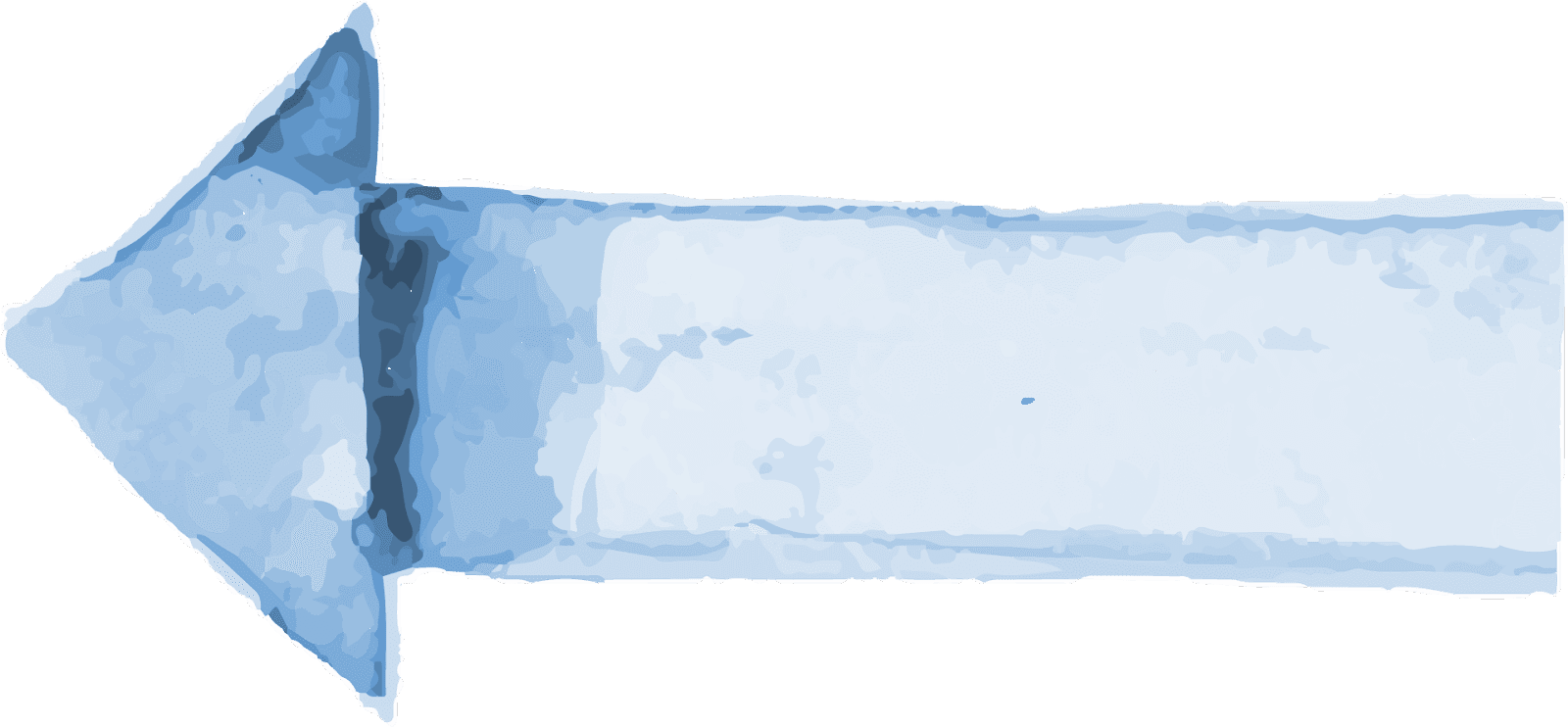 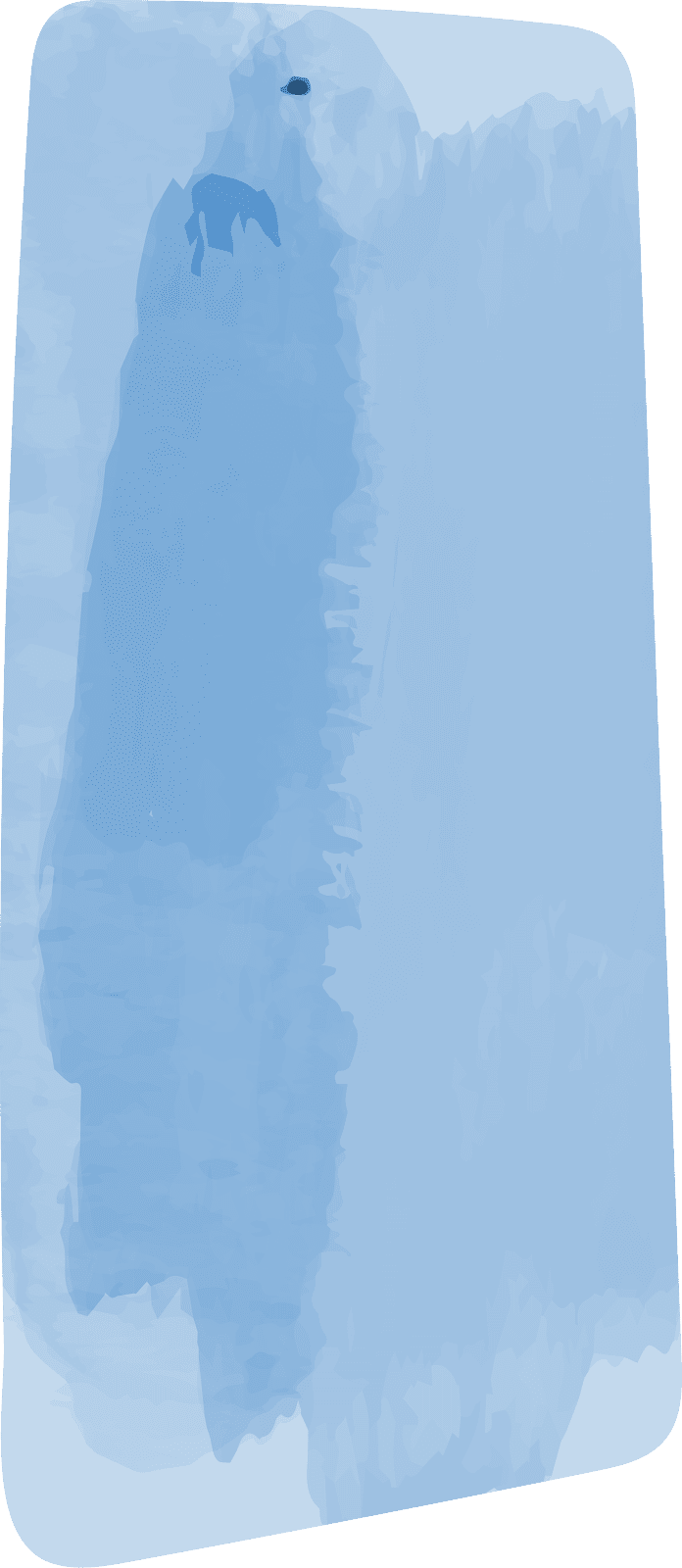 Mohammed Alrashoud

Saad Alahmari

Ahmad Almarshed

Abdullah Almissaind

Ibrahim Alohali
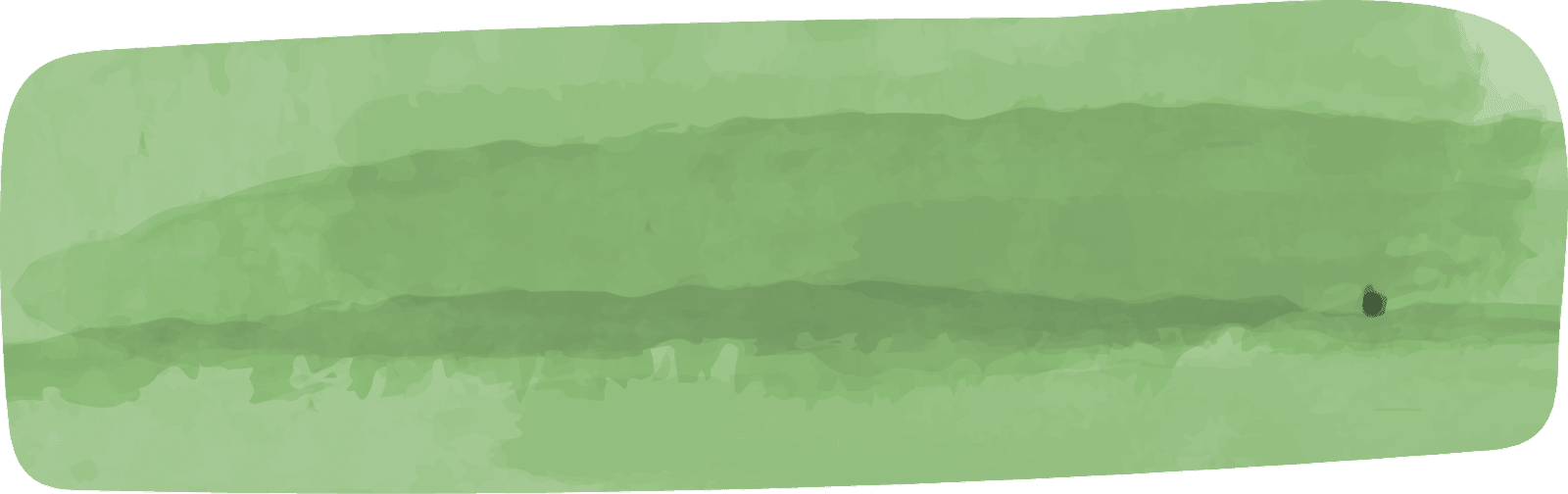 Raseel Alwehibi 

Rand Jarallah

Noura Alshafi
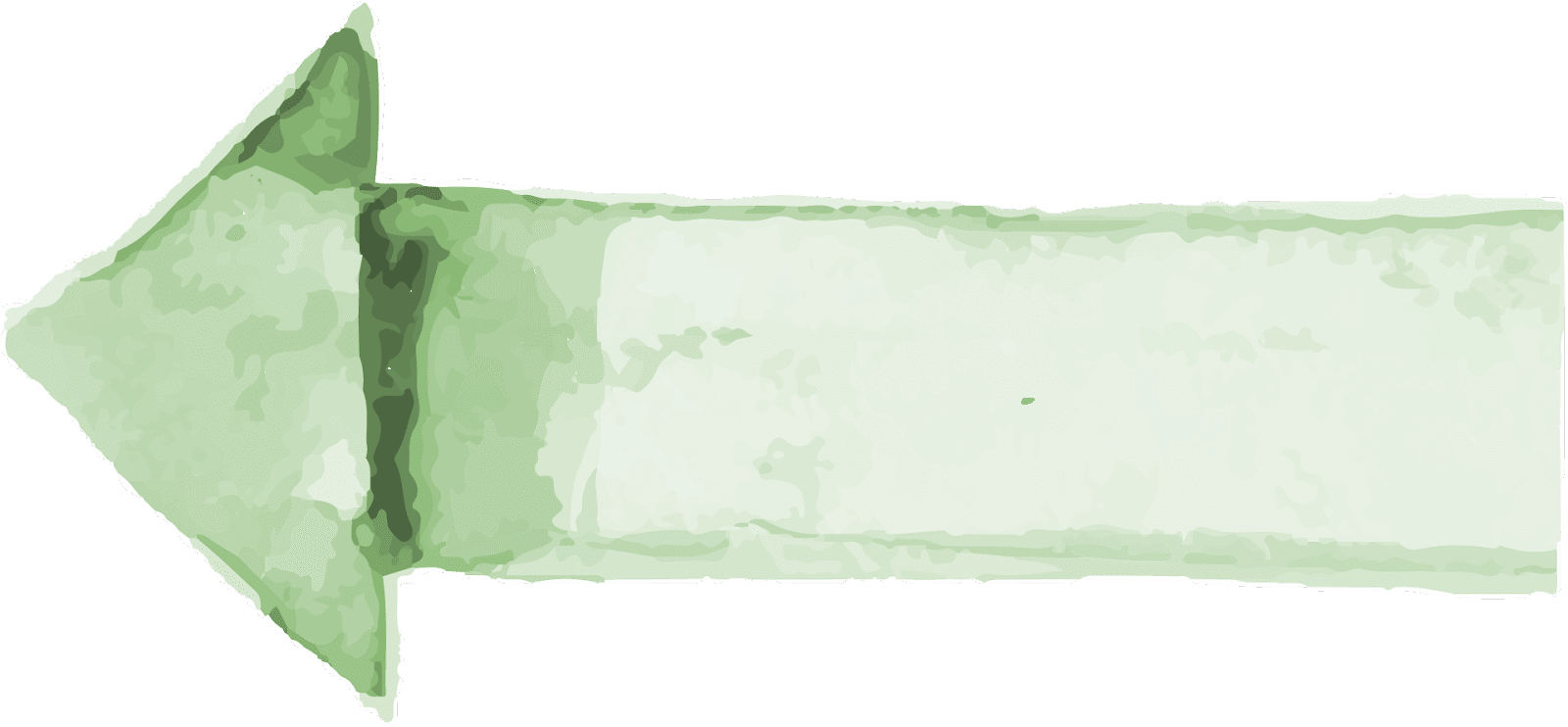